Ocean Colour Thematic Assembly Center - MED
Gianluca Volpe
Italian National Research Council
Regional User Training Workshop
La Spezia, December 4th, 2015
Outline
Background info on OCTAC system
Background info on Ocean Colour
OCTAC product info
Use of Reflectances
Use of Chl measurements
Navigating the Catalogue
OCTAC MyOcean heritage
The OCTAC is a distributed system which acts as a Production Centre of high-quality OC products
It provides operational service to Copernicus Marine Environment Monitoring Service (CMEMS) - the legacy of GMES
The OCTAC Ocean regions are: GLO (global ocean), EUR (Pan-European Seas), ARC (Arctic Ocean), BAL (Baltic Sea), ATL (Atlantic Ocean), BS (Black Sea), and MED (Mediterranean Sea).
CMEMS OC TAC:Architecture evolution
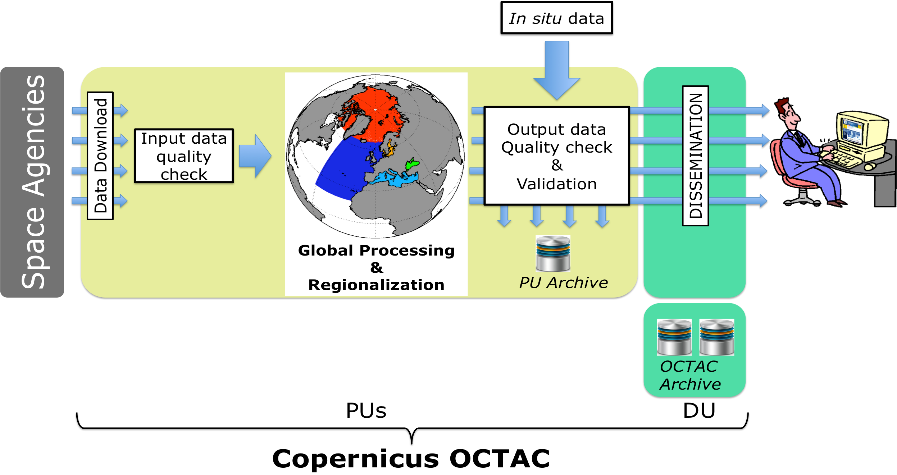 CMEMS OC TAC:Architecture evolution
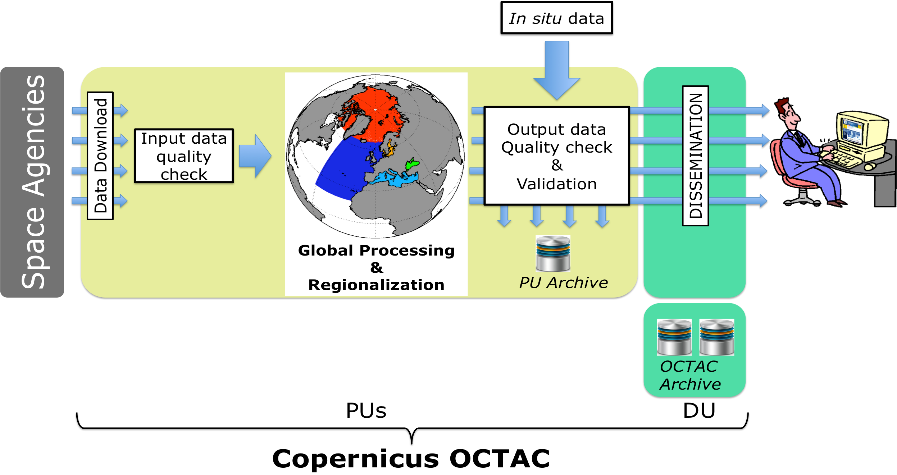 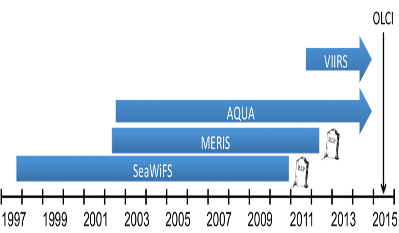 CMEMS OC TAC:Architecture evolution
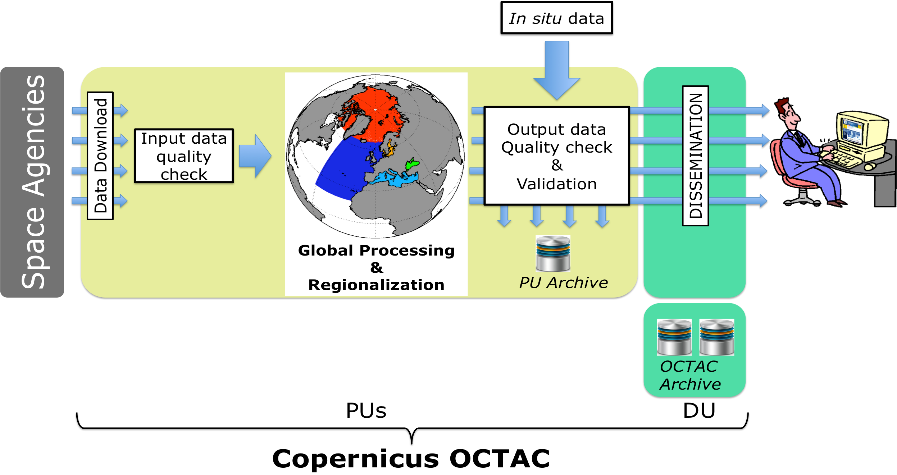 Regional ad hoc algorithms operationally implemented
OCTAC Products
TWO main product categories
Ocean Optics
Ocean Chlorophyll
Products may include several datasets (Sat. sensors)
Ocean Optics
Rrs (l)
Kd
Ocean Chlorophyll
Case I (no longer available in V2)
Merged Case I - Case II
Products (names or codes) may differ with respect to
the Timing of Release (NRT/DT or REP)
Timing of Product release
NRT with preliminary or no ancillary data
(same or next day)

DT with final ancillary data
(after 5 days)
Currently under investigation and sensible to change from April 2016

REP when improved Cal/Val affords improved products
(once a year)
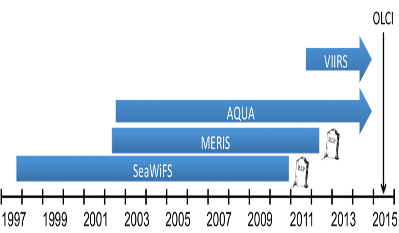 OCTAC Products
TWO main product categories
Ocean Optics
Ocean Chlorophyll
Products may include several datasets (Sat. sensors)
Ocean Optics
Rrs (l)
Kd
Ocean Chlorophyll
Case I (no longer available in V2)
Merged Case I - Case II
Products (names or codes) may differ with respect to
the Timing of Release (NRT/DT or REP)
Processing Level (L3 or L4)
Processing Levels
L2: this is the input data from space agency
L3: geophysical product (1 km)
daily resolution
all swaths over the spatial domain combined together 
L4: geophysical product
averaged over weekly and monthly time scale (1 km)
interpolated (data voids due to clouds filled by statistical methods) (4 km)
1 km, from April 2016 (CMEMS V2)
OC Basic Info
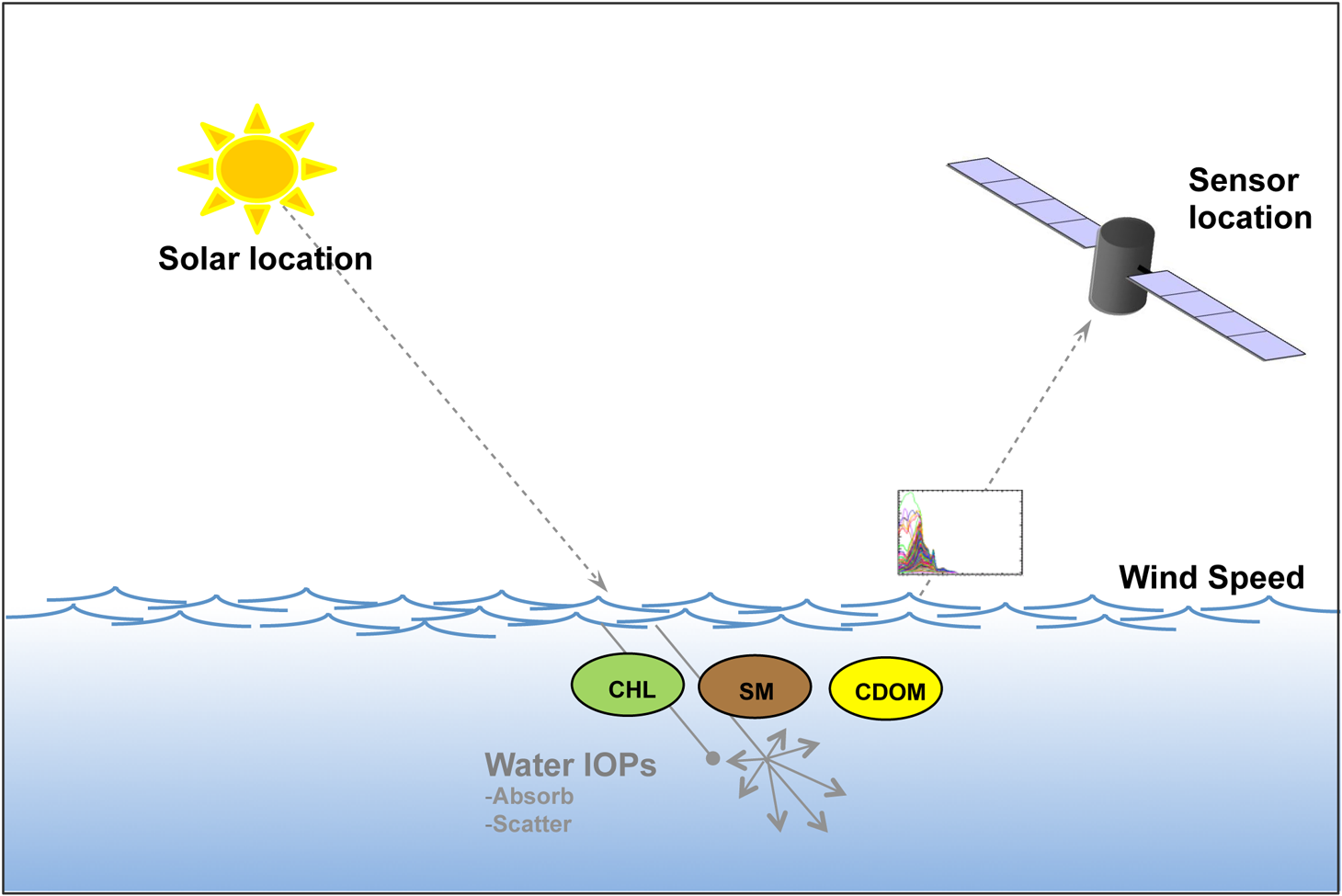 LIGHT emitted from the sun INTERACTS with the SEAWATER and its CONSTITUENTS before being captured by the remote sensor
Ocean Colour is the description of the optical properties of the medium through which the light propagates
OC Basic Info
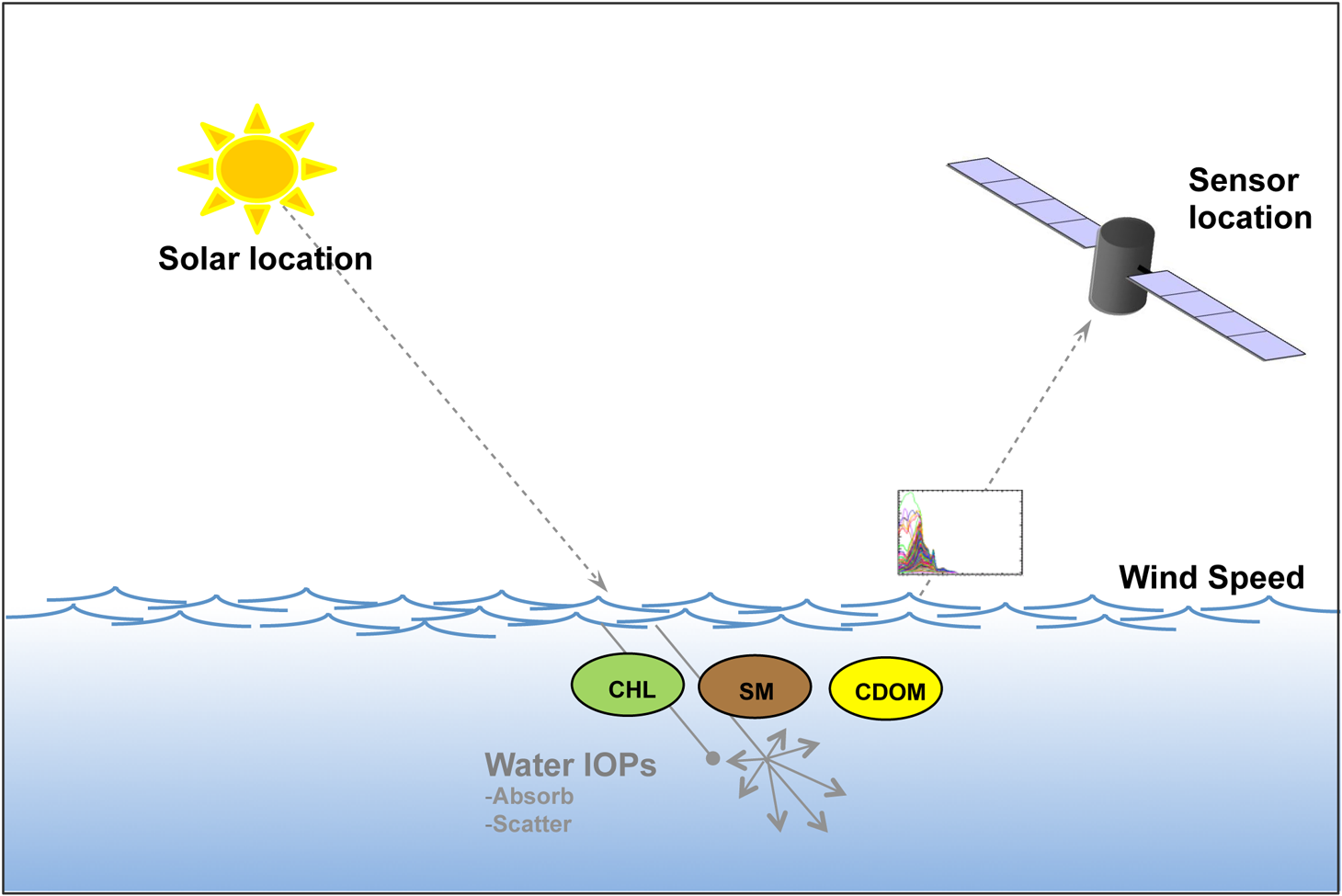 LIGHT emitted from the sun INTERACTS with the SEAWATER and its CONSTITUENTS before being captured by the remote sensor
The bulk, or large-scale, optical properties of water are conveniently divided into two mutually exclusive classes: INHERENT and APPARENT.
OC Basic Info
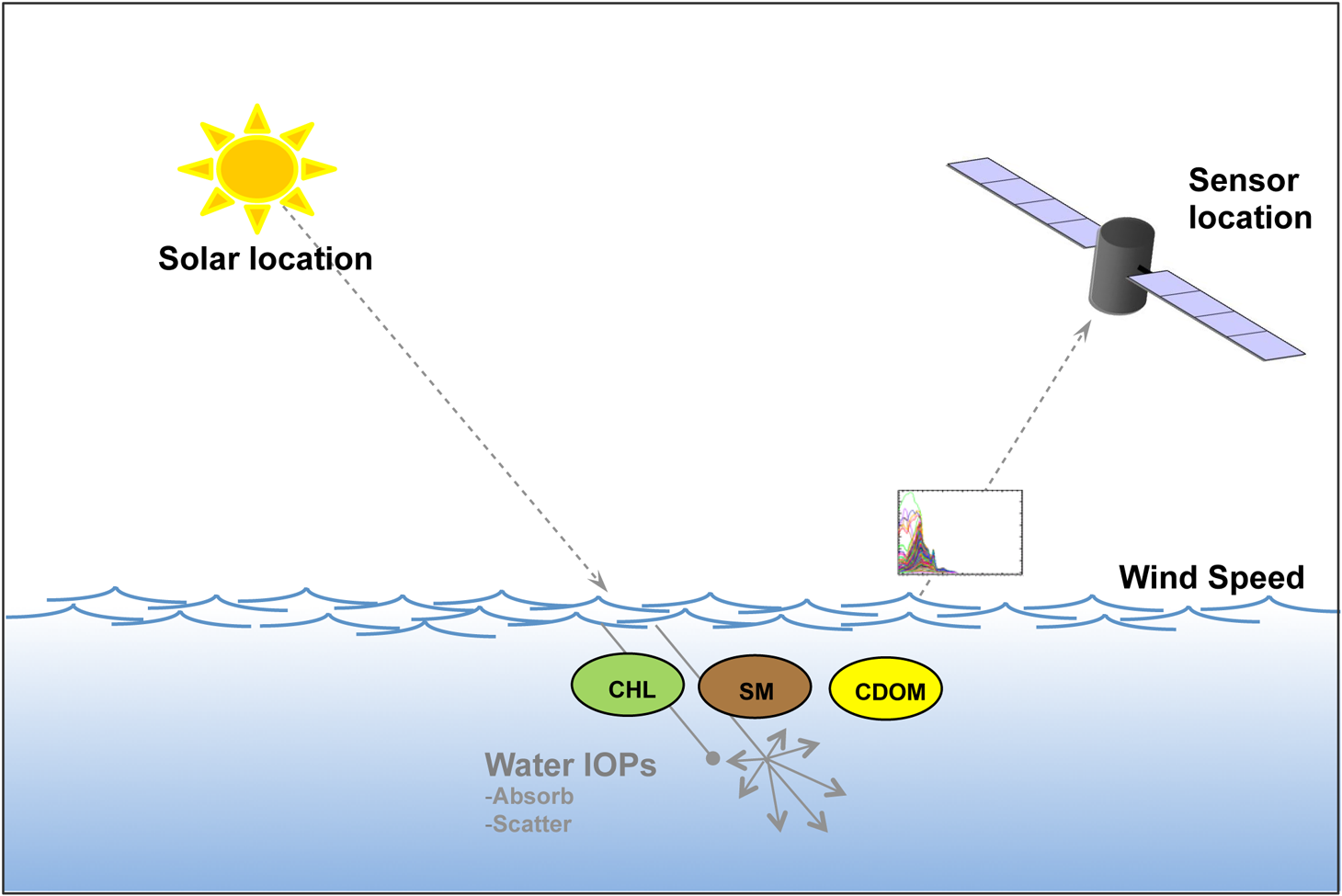 Light emitted from the sun INTERACTS with the SEAWATER and its CONSTITUENTS before being captured by the remote sensor
The bulk, or large-scale, optical properties of water are conveniently divided into two mutually exclusive classes: INHERENT and APPARENT

INHERENT OPTICAL PROPERTIES (IOPs) are those properties that depend only upon the medium, and therefore are independent of the ambient light field within the medium
OC Basic Info
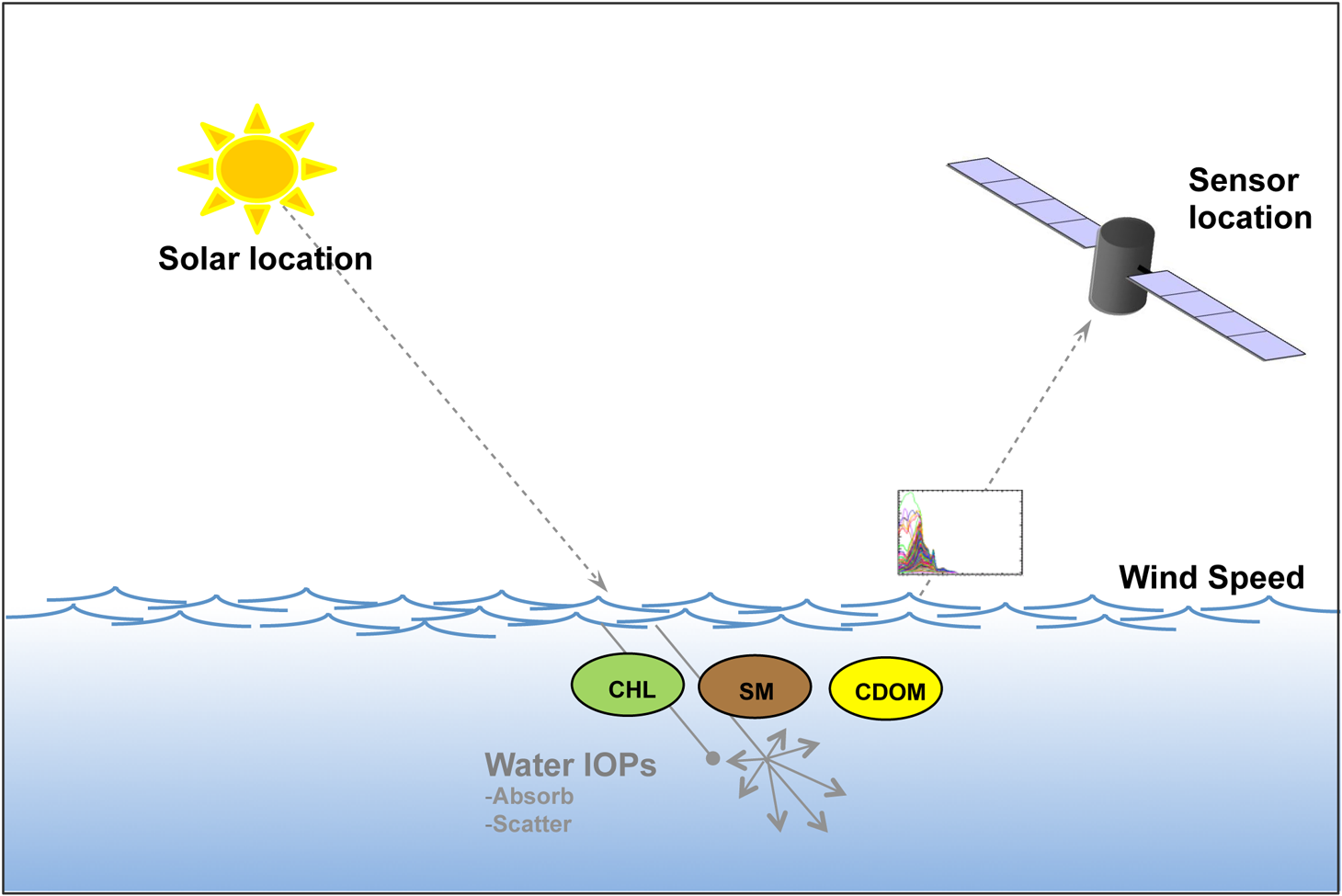 Light emitted from the sun INTERACTS with the SEAWATER and its CONSTITUENTS before being captured by the remote sensor
The bulk, or large-scale, optical properties of water are conveniently divided into two mutually exclusive classes: INHERENT and APPARENT

APPARENT OPTICAL PROPERTIES (AOPs) are those properties that depend both on the medium (the IOPs) and on the geometric (directional) structure of the ambient light field, and that display enough regular features and stability to be useful descriptors of the water body
OC Basic Info
The spectral downwelling Irradiance (Ed) is the total amount of light reaching a surface area element, from all the upward directions
Ed(l,z)
OC Basic Info
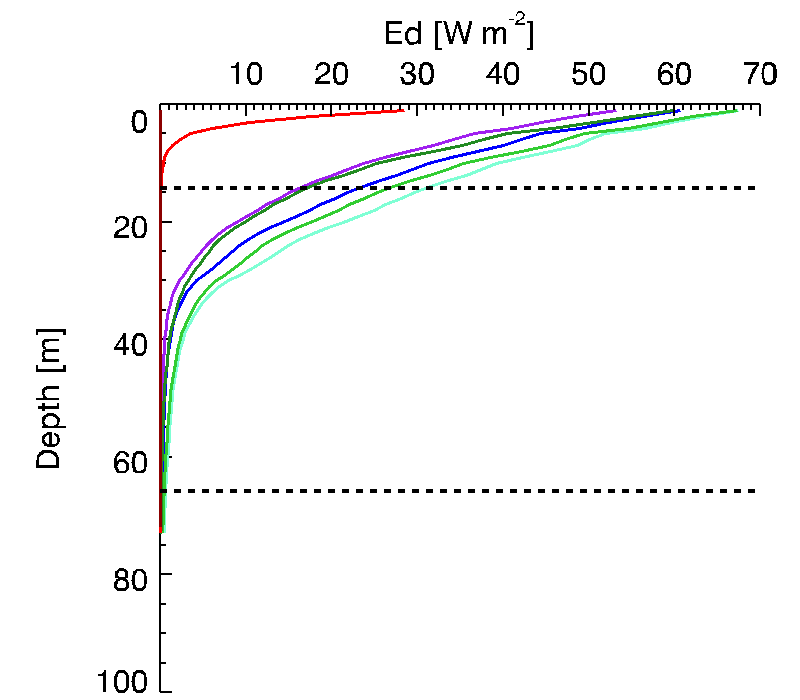 The spectral downwelling Irradiance (Ed) is the total amount of light reaching a surface area element, from all the upward directions
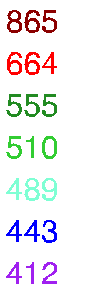 Ed(z) Ed(0-)e-Kdz
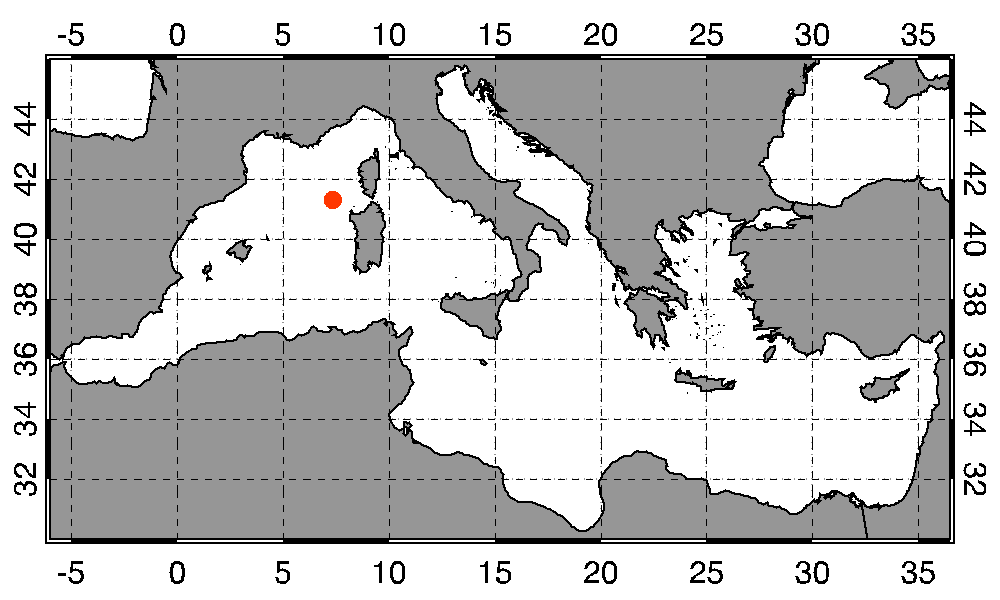 Ed(l,z)
April 12th, 2014
OC Basic Info
is the vertical attenuation coefficient for downward irradiance and describes the rate of change of Ed(l) with depth
Ed(z) Ed(0-)e-Kdz
Kd
OC Basic Info
is the vertical attenuation coefficient for downward irradiance and describes the rate of change of Ed(l) with depth
has units of m-1
smaller Kd values
Ed(z) Ed(0-)e-Kdz
Kd
less attenuation
greater water Transparency
OC Basic Info
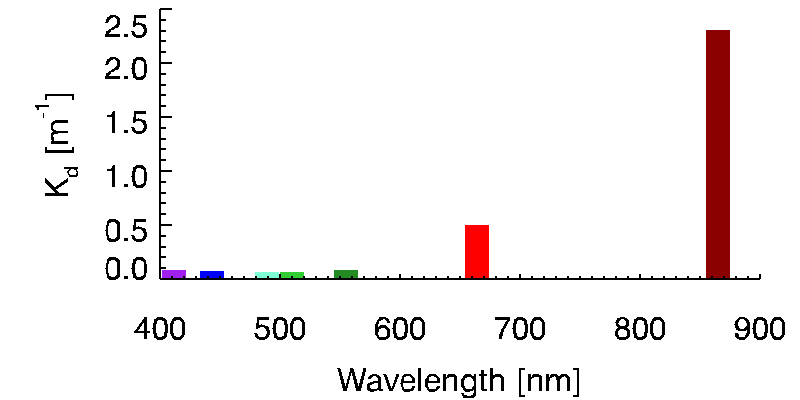 Ed(z) Ed(0-)e-Kdz
Kd = 0.01 m-1
Ed(1m) = 99% Ed(0-)
Ed(1m) = 90% Ed(0-)
Kd = 0.1 m-1
Kd = 1 m-1
Ed(1m) = 36% Ed(0-)
OC Basic Info
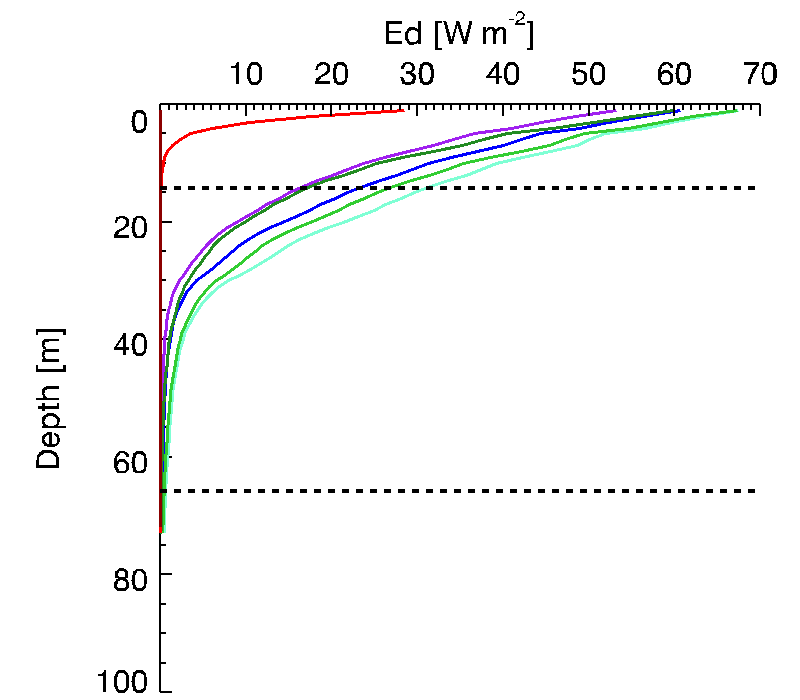 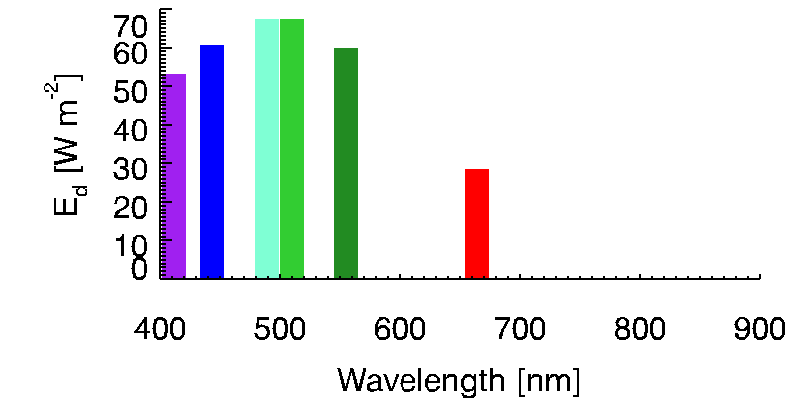 Zeu
Zpd ~
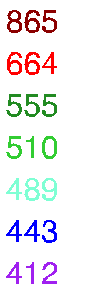 4.6
Ed(z) Ed(0-)e-Kdz
Zeu ~ 1% PAR (0+)
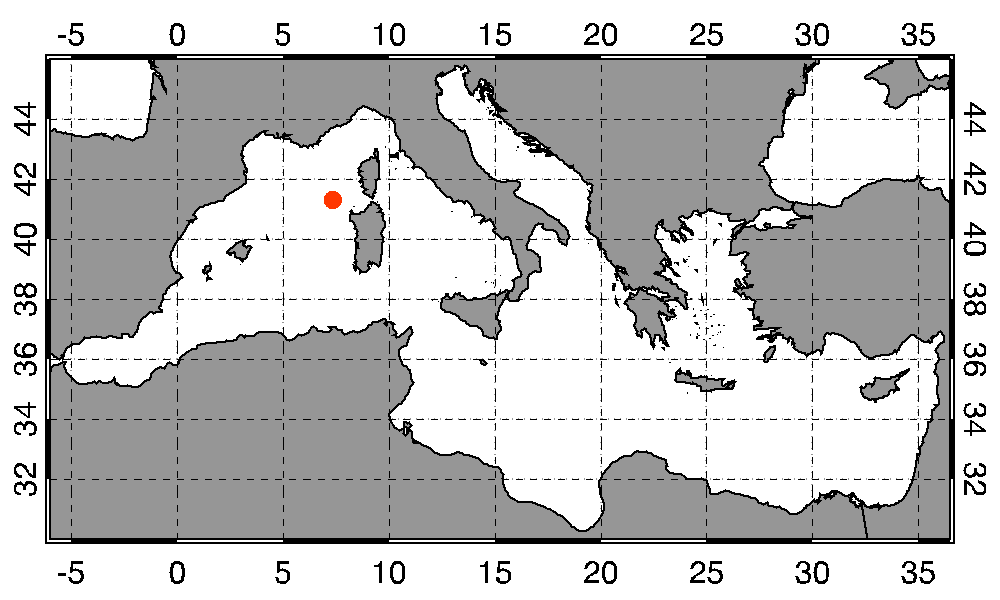 Ed(l,z)
April 12th, 2014
OC Basic Info
The spectral upwelling Radiance (Lu) is the amount of light reaching a surface area element, through one solid angle
Lu(l,z)
OC Basic Info
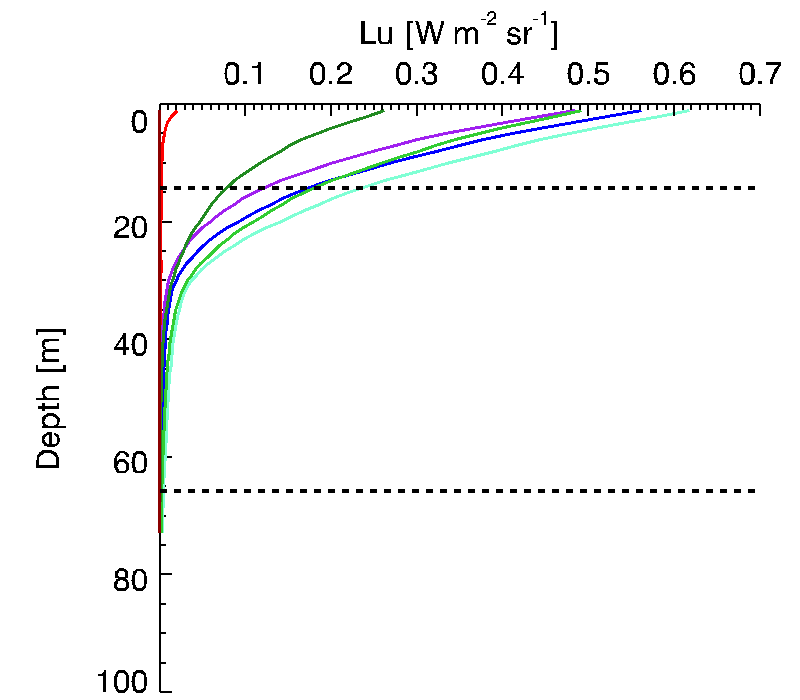 The spectral upwelling Radiance (Lu) is the amount of light reaching a surface area element, through one solid angle
Zpd
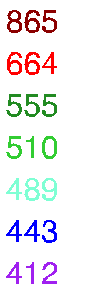 Lu(l,z)
Zeu
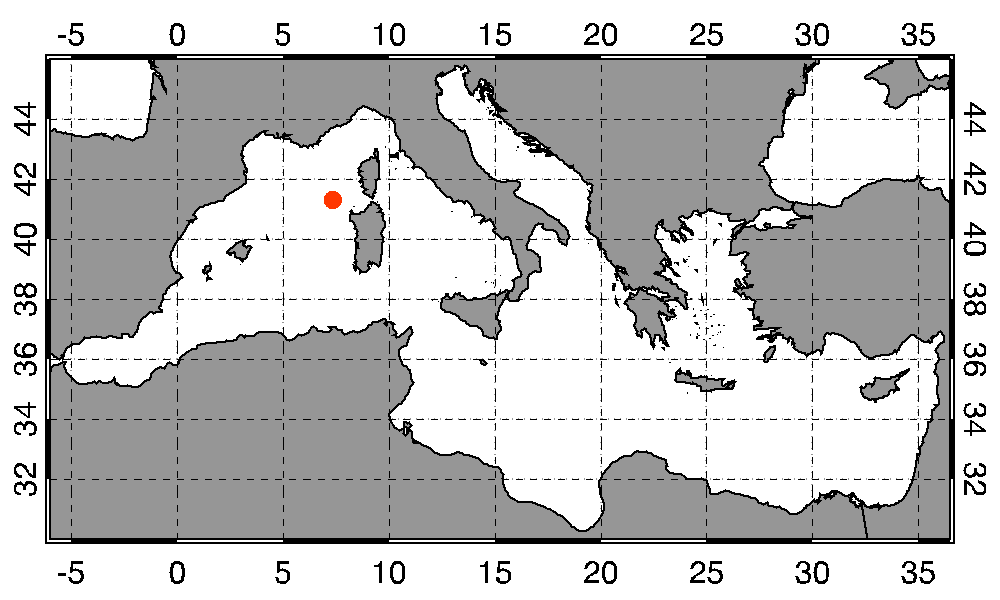 April 12th, 2014
OC Basic Info
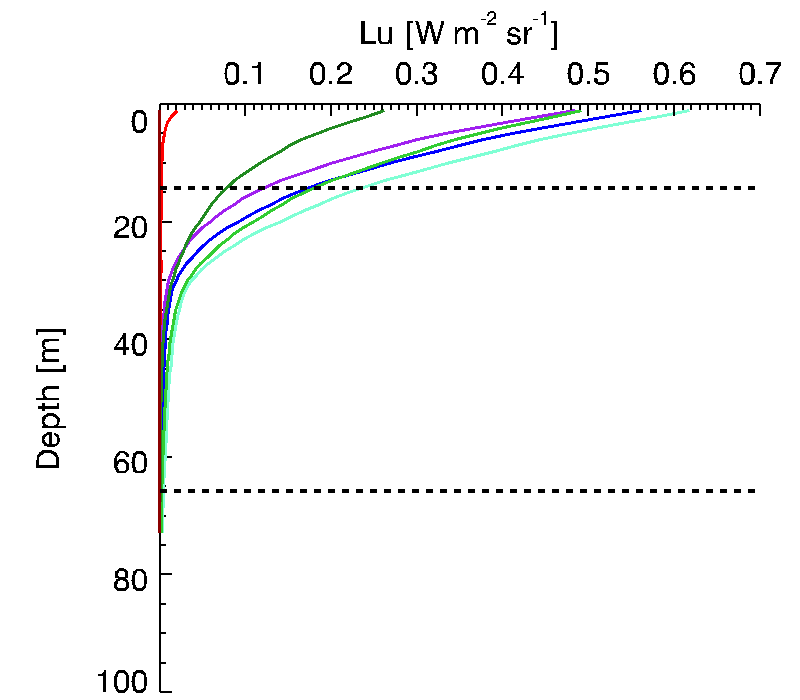 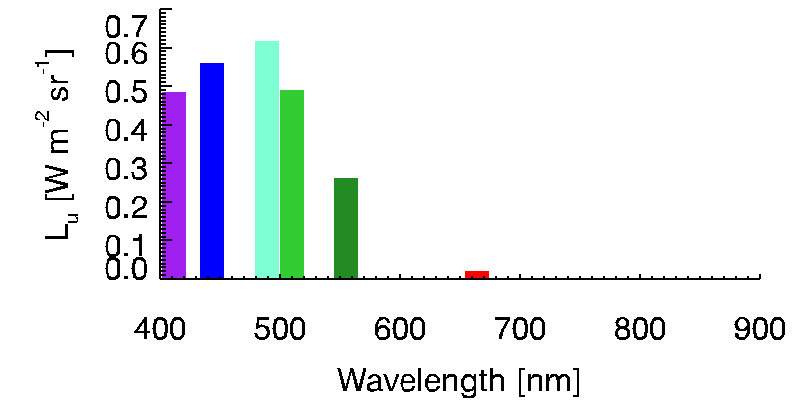 Zpd
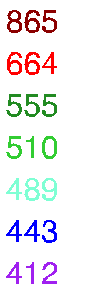 Lu(l,z)
Zeu
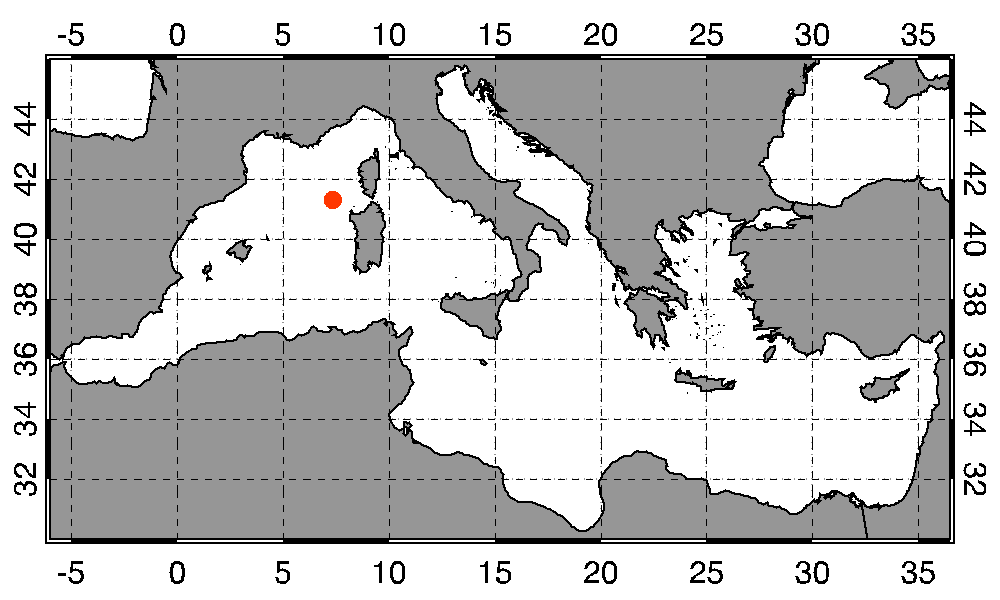 April 12th, 2014
OC Basic Info
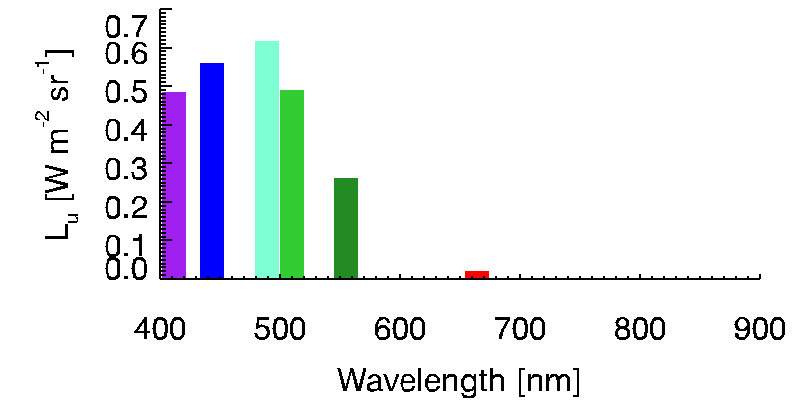 Lu
Rrs(l,0+) ~
Ed
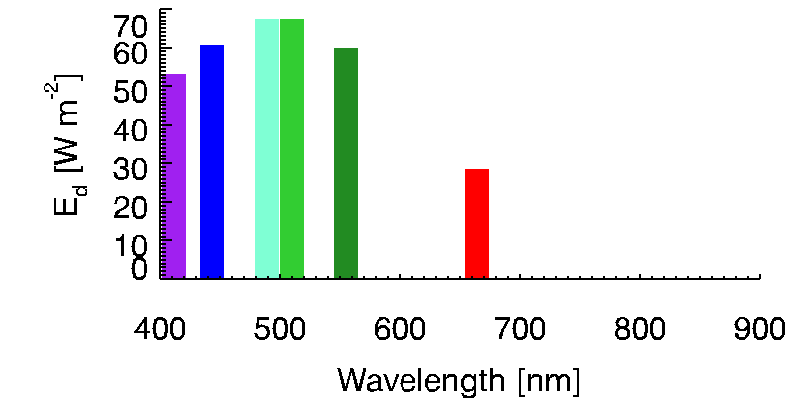 OC Basic Info
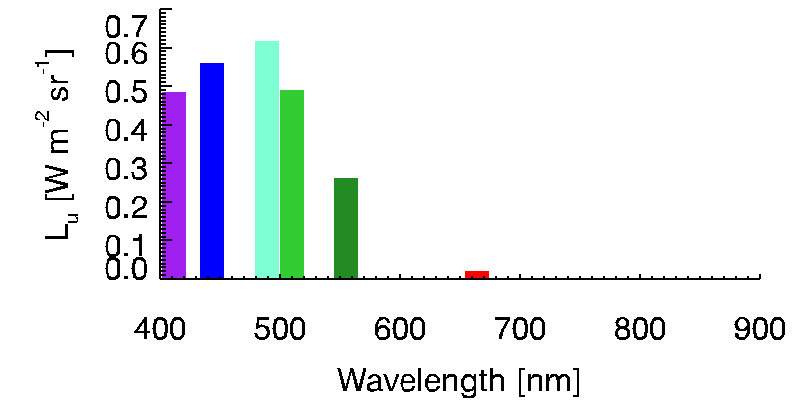 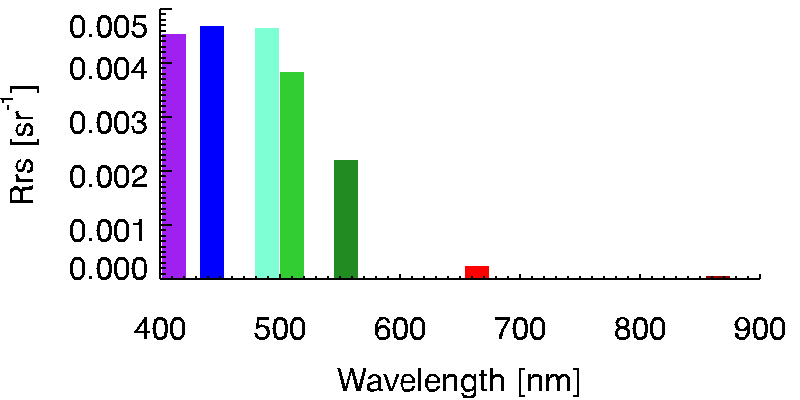 Lu
Rrs(l,0+) ~
Ed
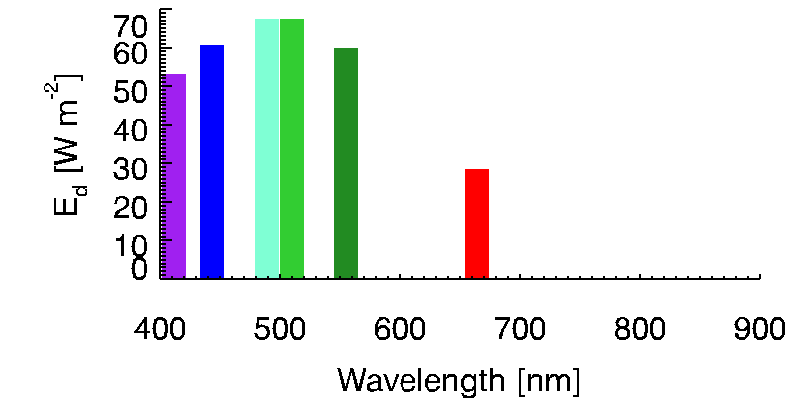 OC Basic Info
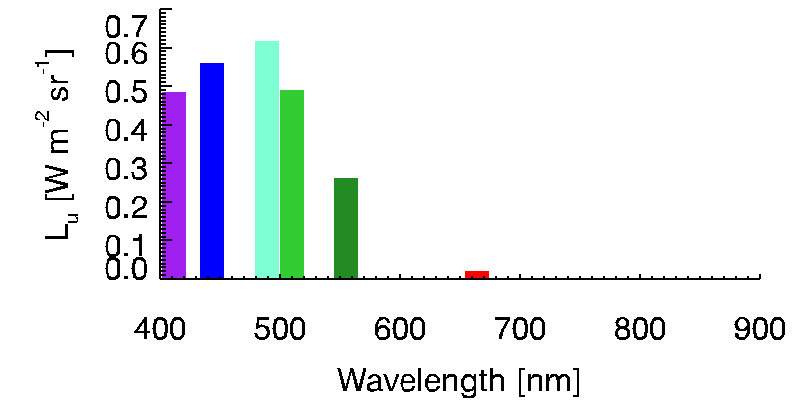 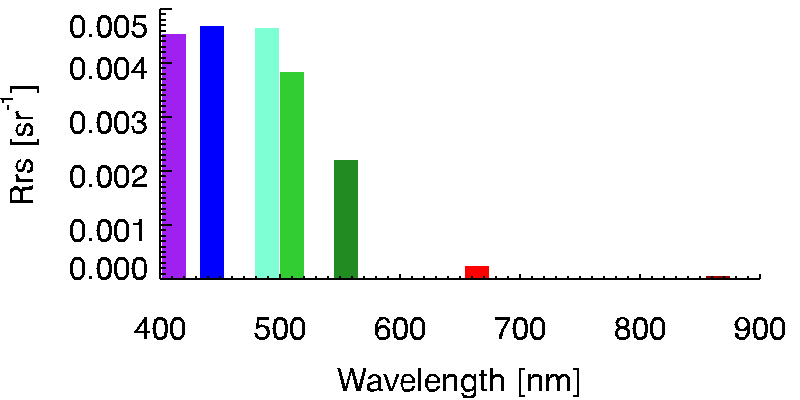 Lu
Rrs(l,0+) ~
Ed
The quantity of interest to us
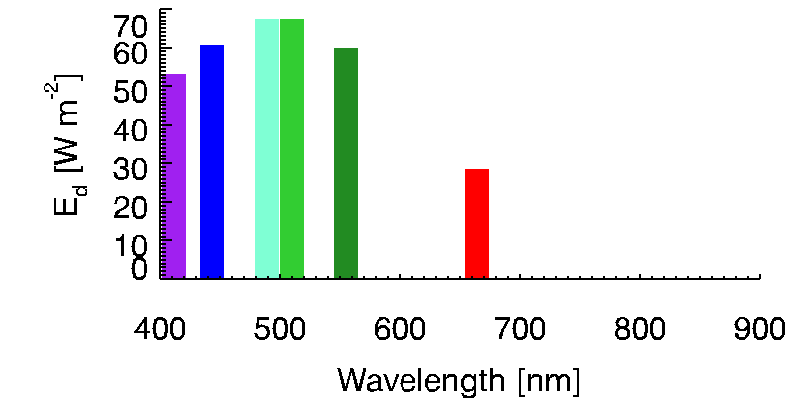 OC Basic Info
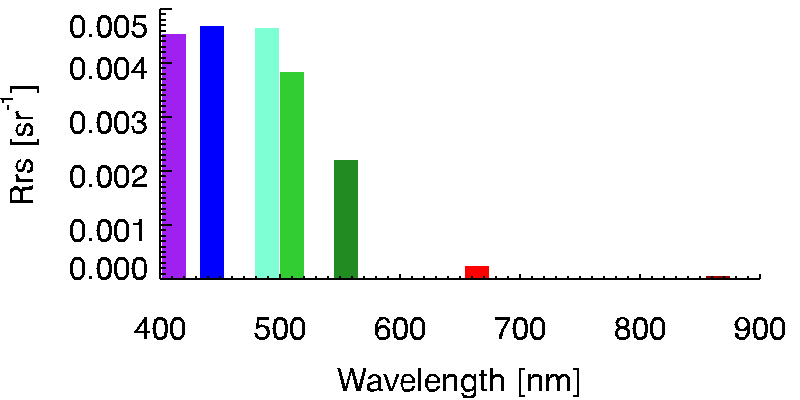 Lu
Rrs(l,0+) ~
Ed
MAX(RrsBlue)
< 550 nm
MBR =
RrsGreen
~ 550 nm
Maximum Band Ratio
OC Basic Info
Case I waters
Open ocean
Optical signal variability is WELL explained by the variability in phytoplankton biomass 
(i.e., Chlorophyll)
Case II waters
Coastal waters
Optical signal variability is ONLY PARTIALLY explained by the variability in phytoplankton biomass
CDOM & TSM can play a significant role
Chlorophyll
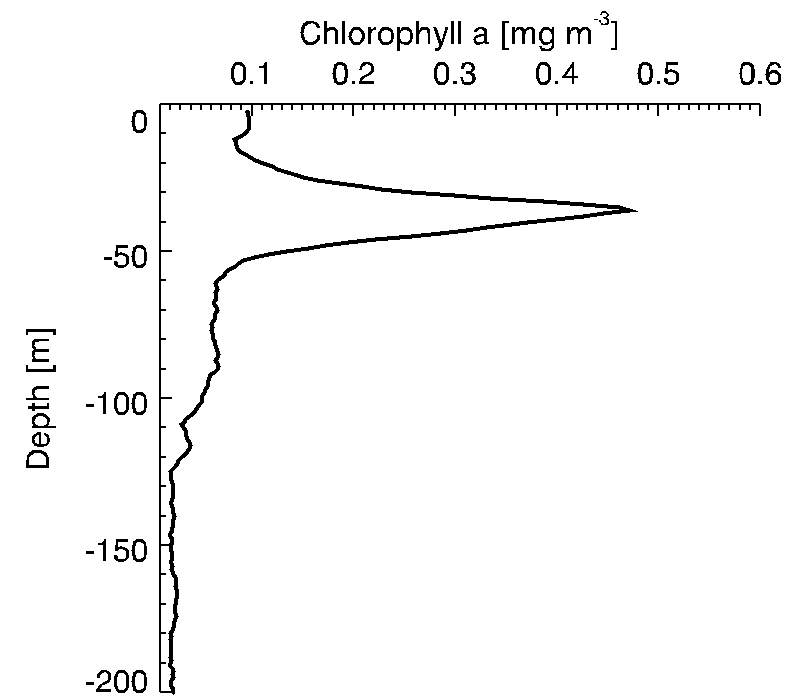 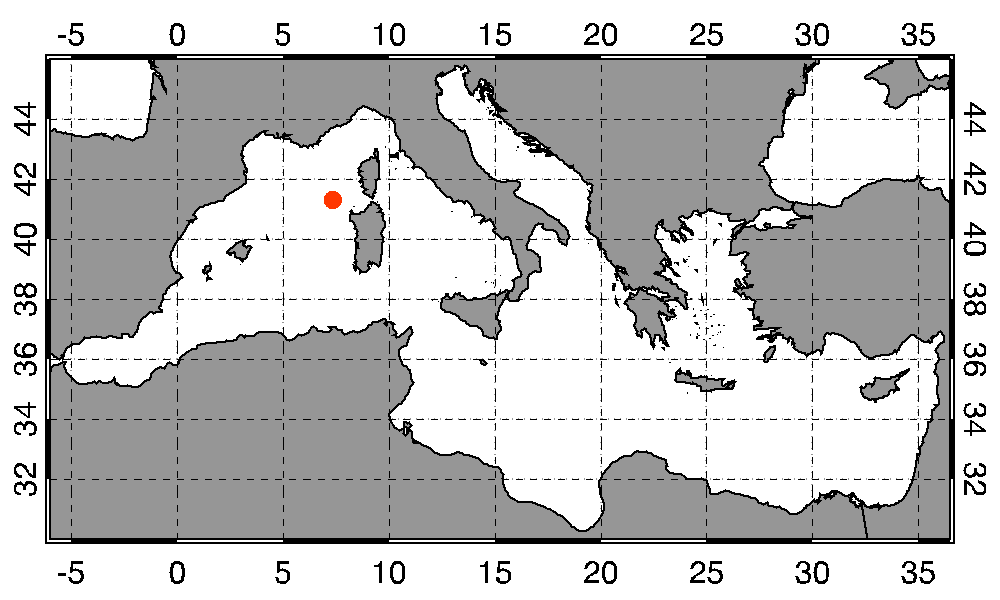 April 12th, 2014
Chlorophyll
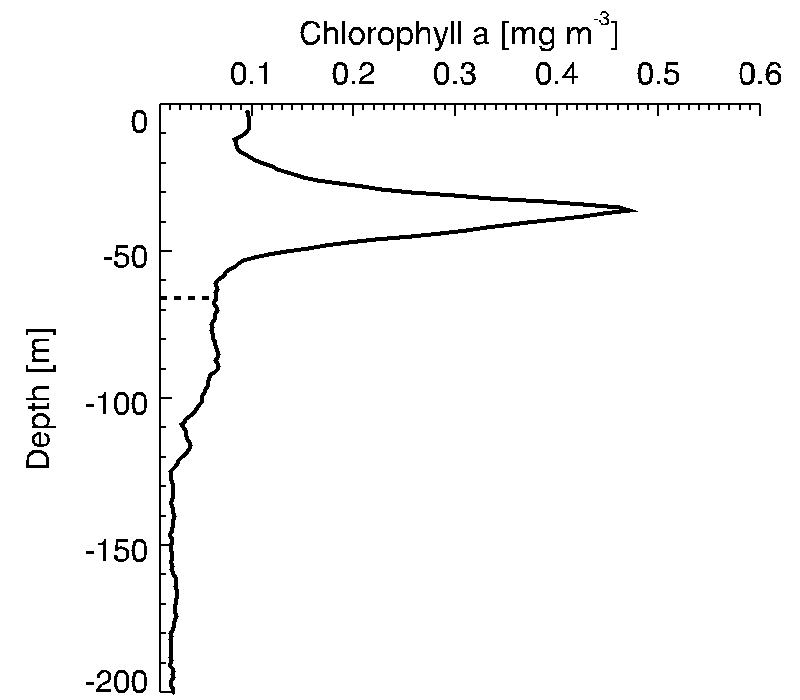 Zeu
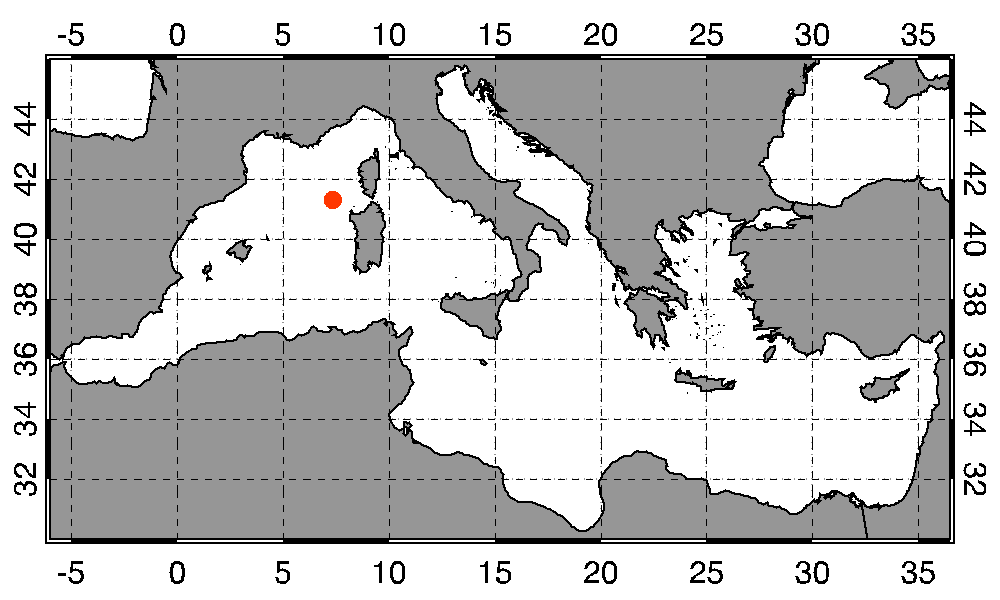 April 12th, 2014
Chlorophyll
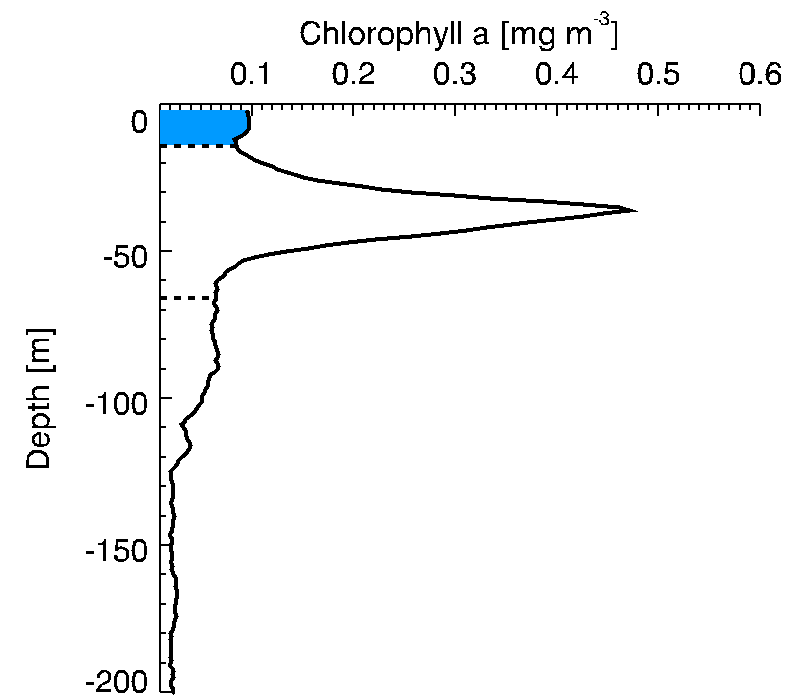 Zpd
Zeu
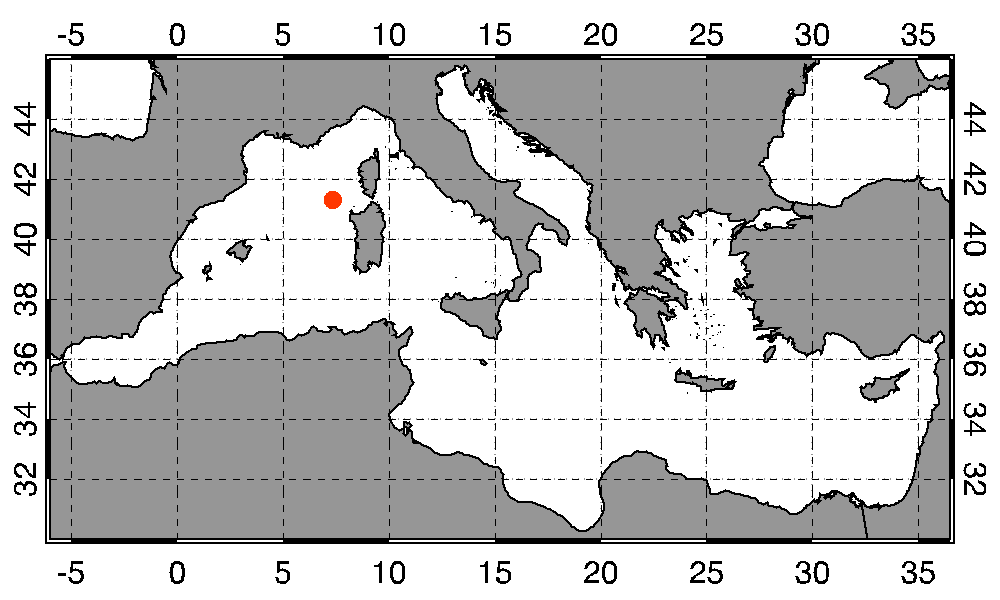 April 12th, 2014
Chlorophyll
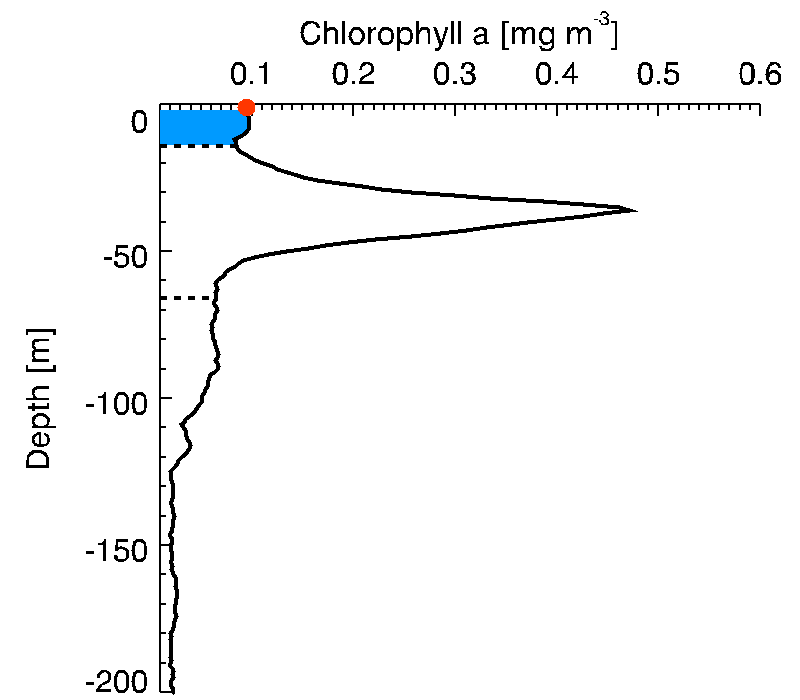 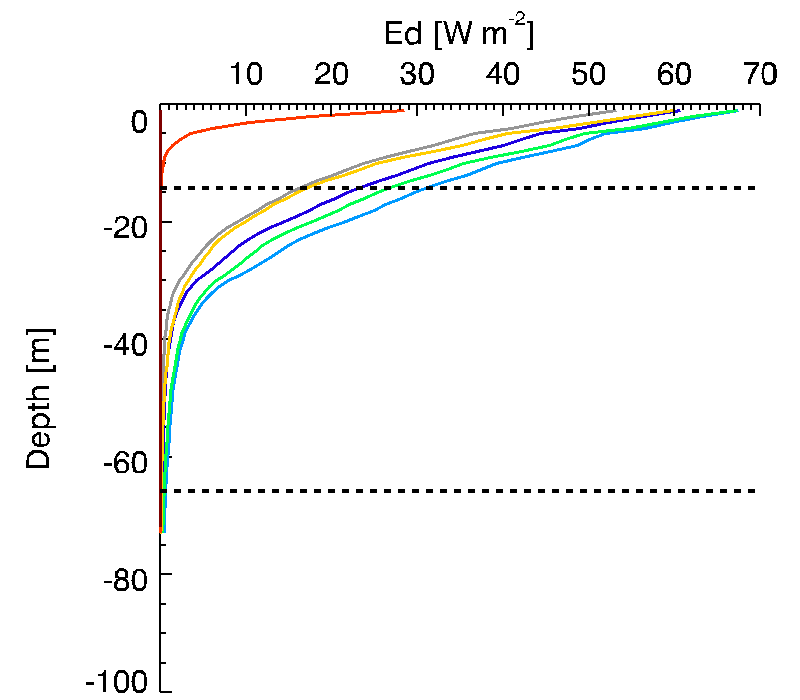 Zpd
Zeu
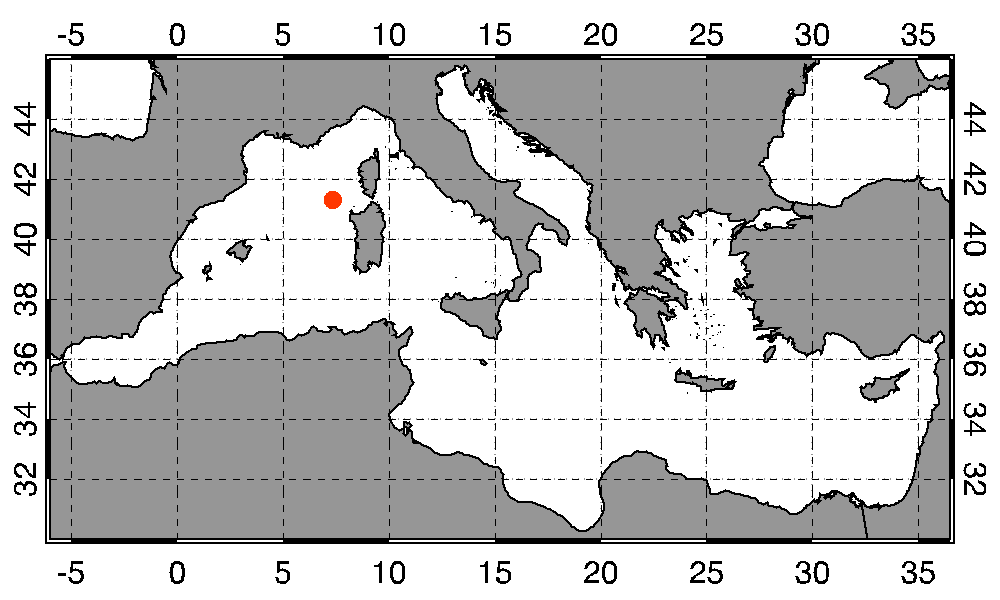 April 12th, 2014
Chlorophyll
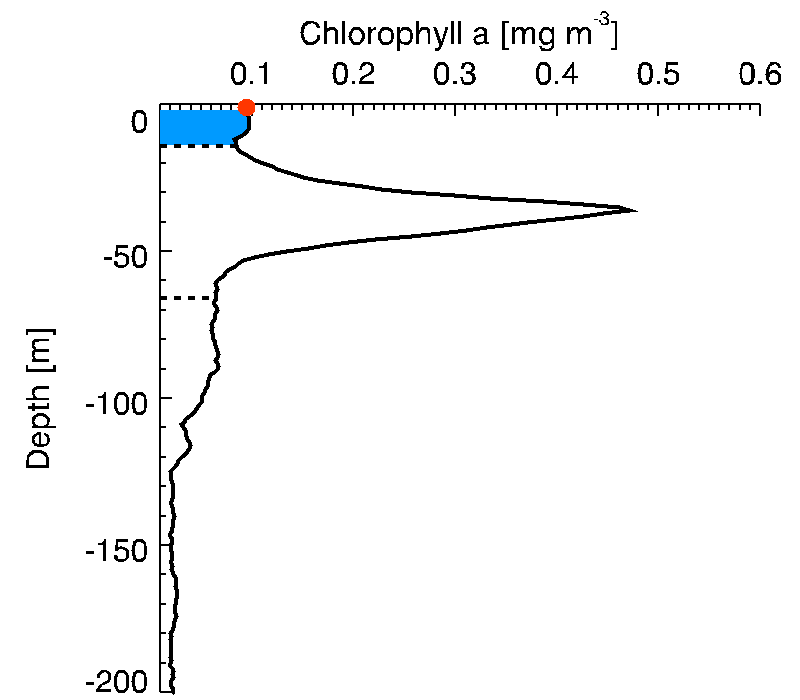 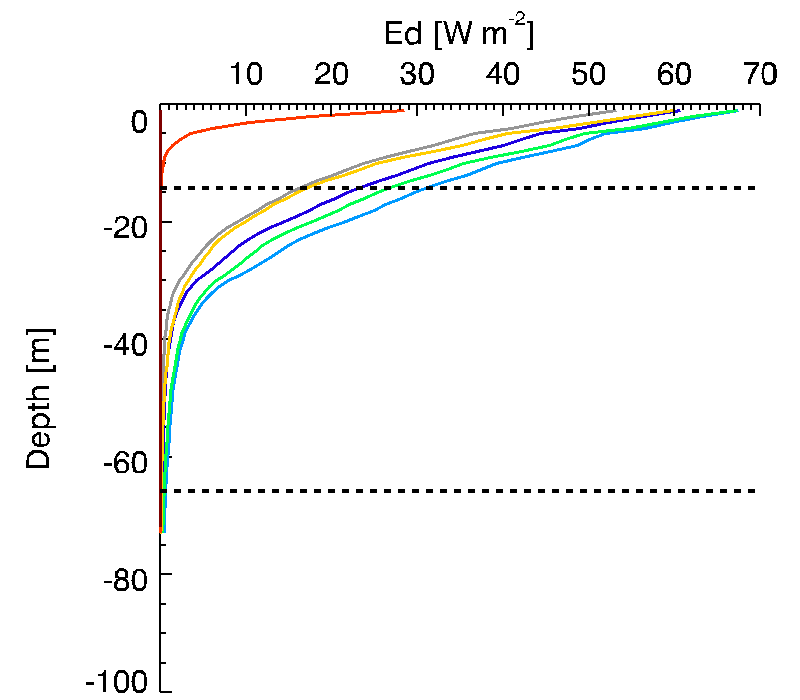 Zpd
Important: OC gives you information about the surface ocean!
Zeu
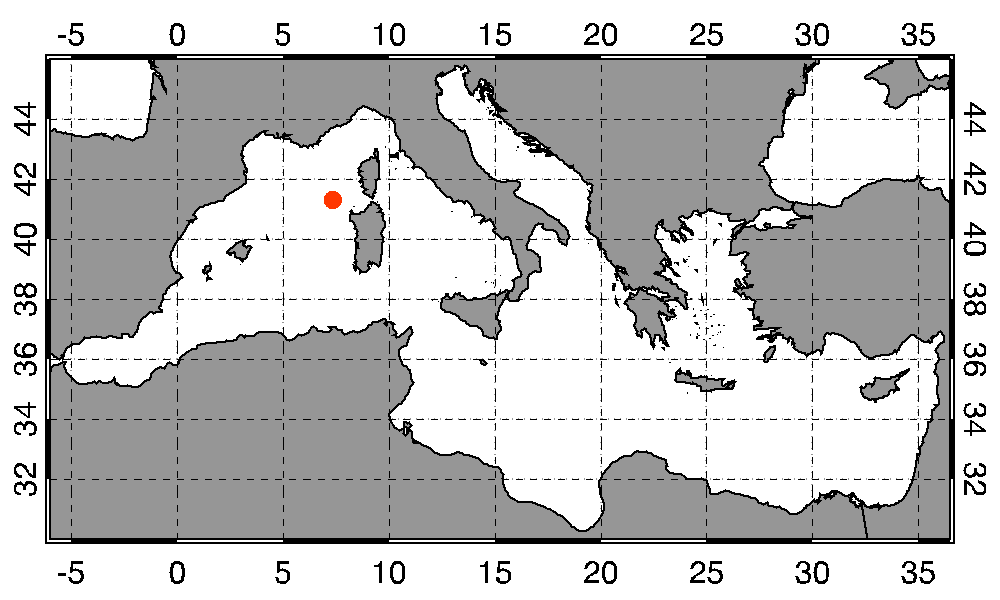 April 12th, 2014
MedOC in situ dataset
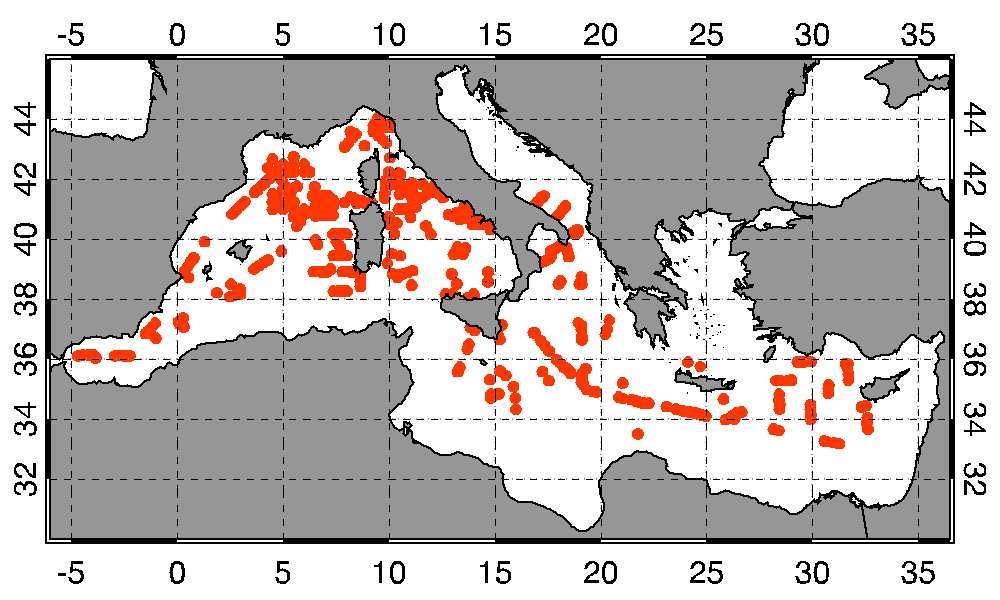 Bio-optical measurements
> 800 Chl/Opt measurements to define the Mediterranean regional algorithms for Case I waters
MedOC in situ dataset
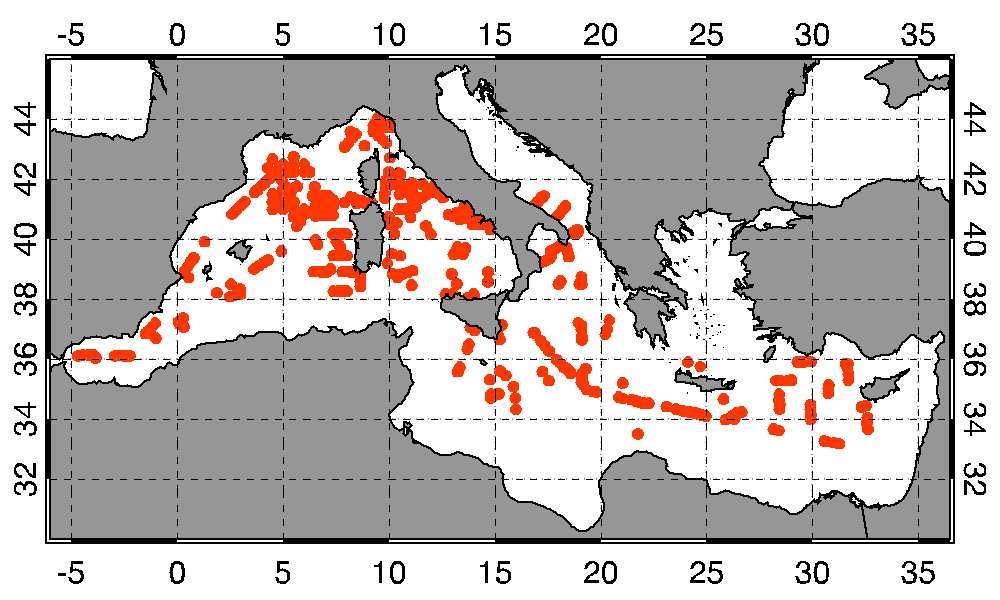 Bio-optical measurements
> 800 Chl/Opt measurements to define the Mediterranean regional algorithms for Case I waters
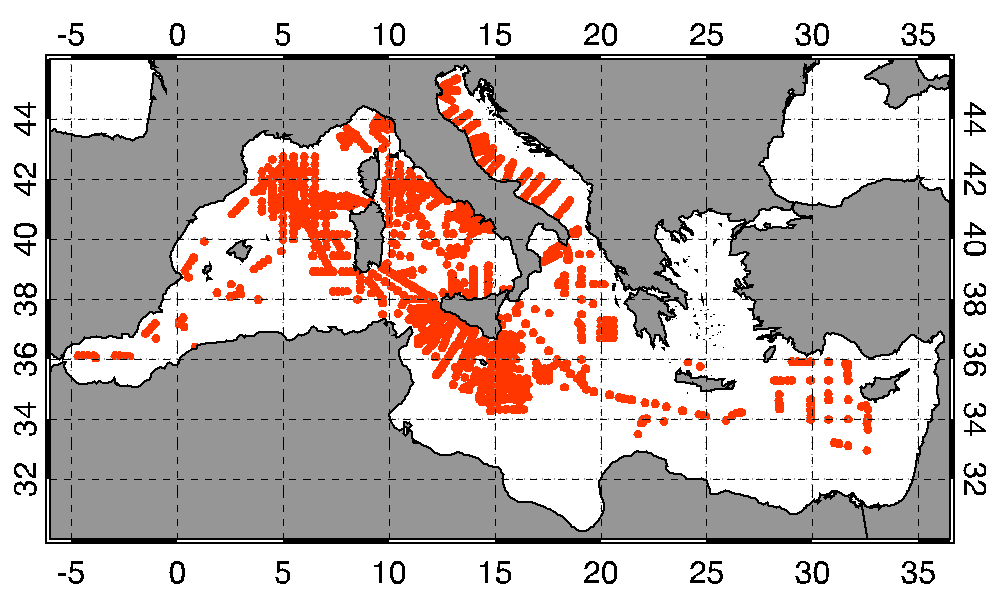 Chl Profiles
> 2600 chlorophyll profiles for satellite data VALIDATION
UNIQUE in situ dataset to develop sensor-specific algorithms for Case I waters
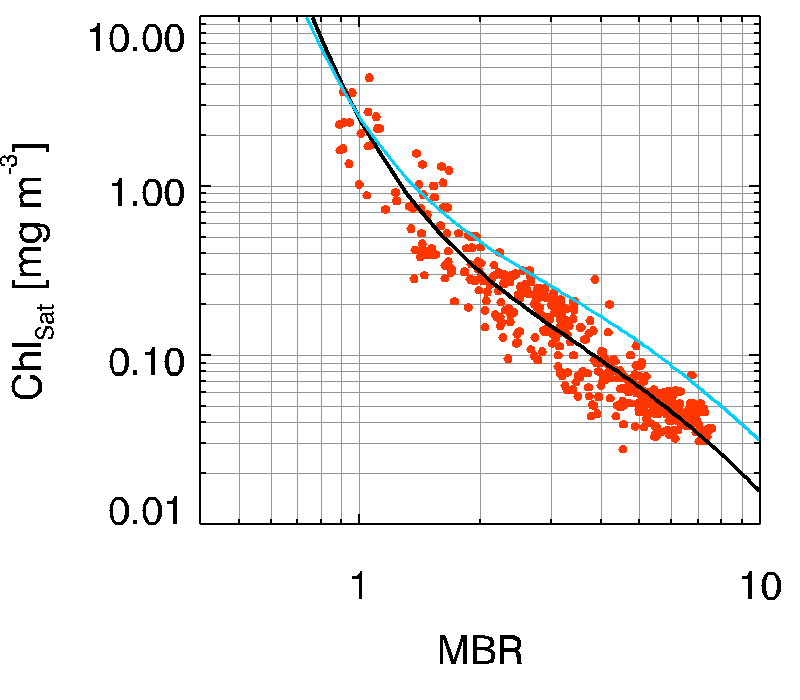 MERIS
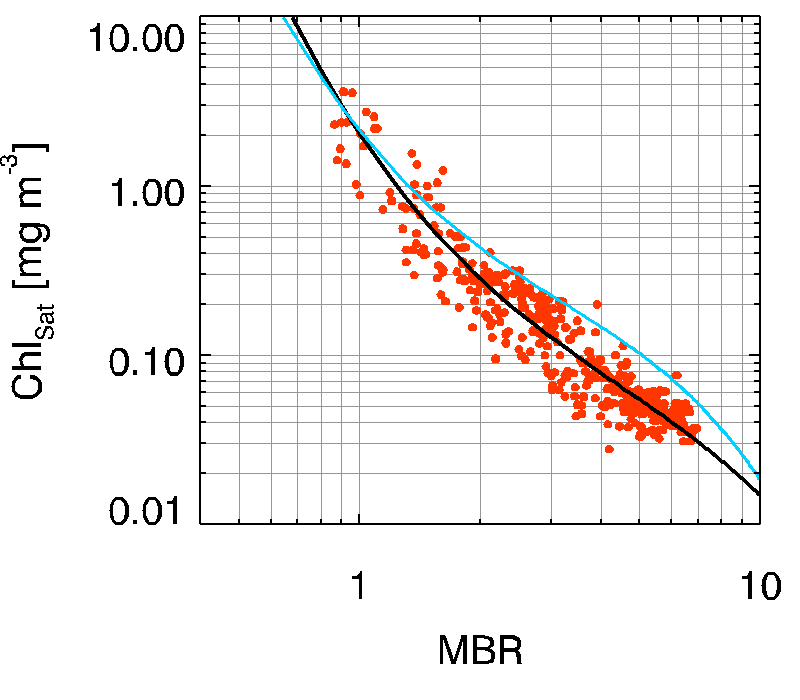 SeaWiFS
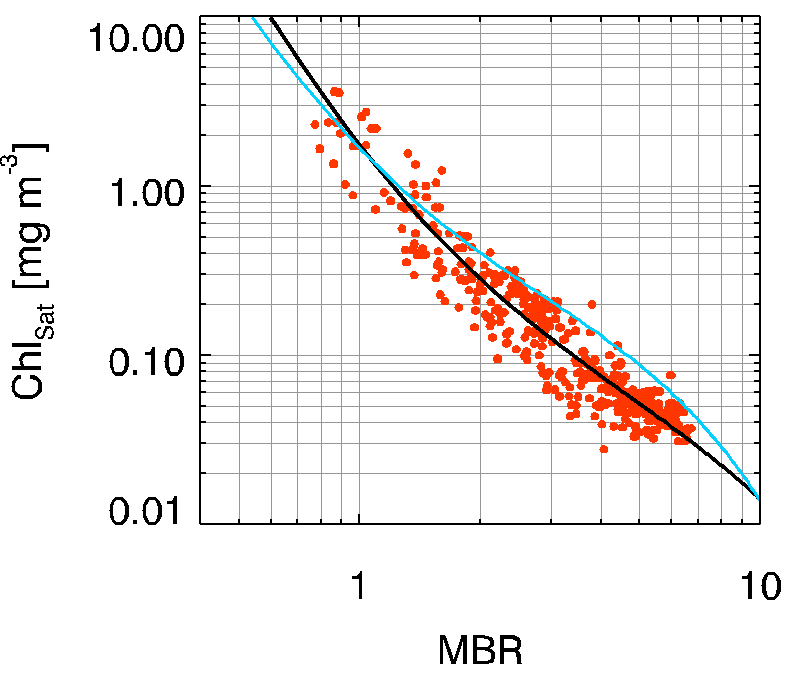 VIIRS
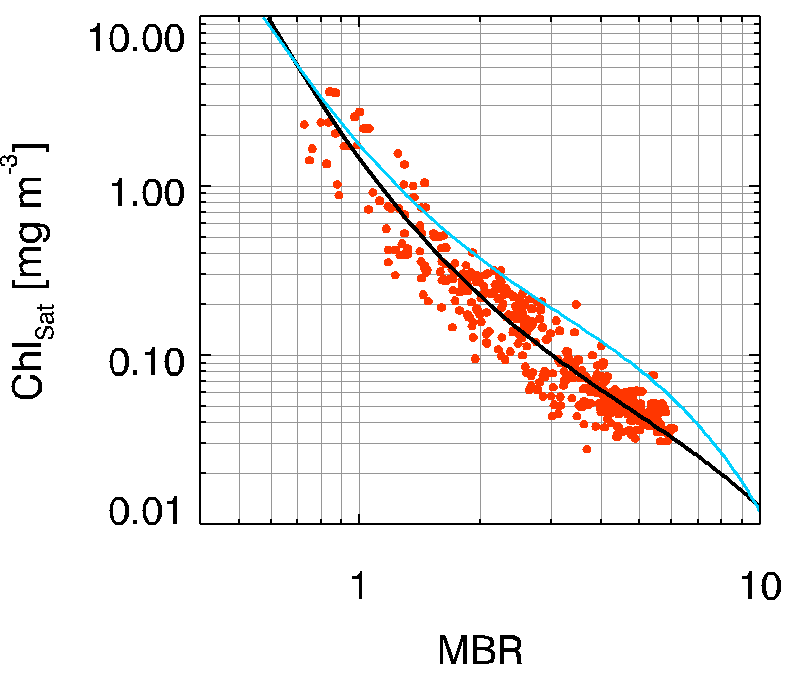 MODIS
UNIQUE in situ dataset to develop sensor-specific algorithms for Case I waters
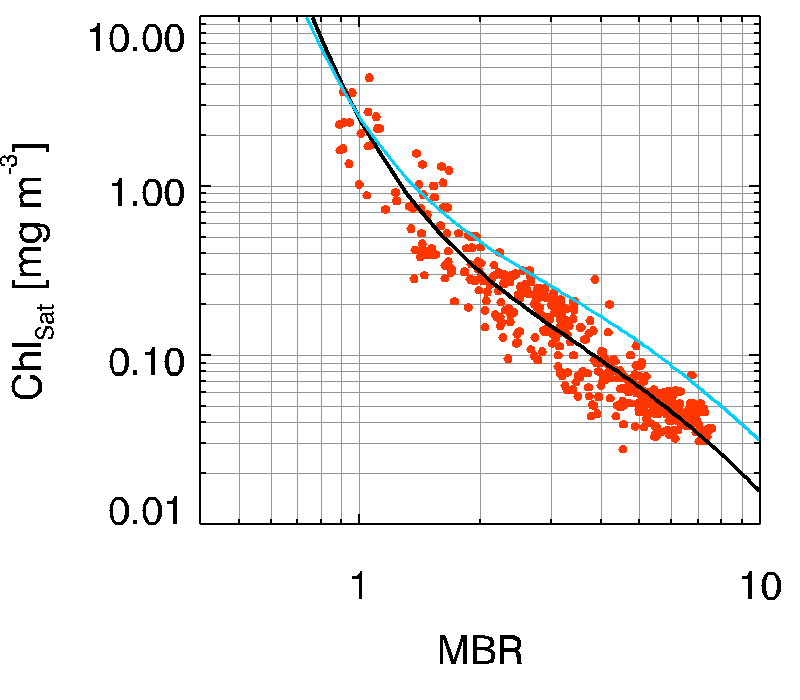 MERIS
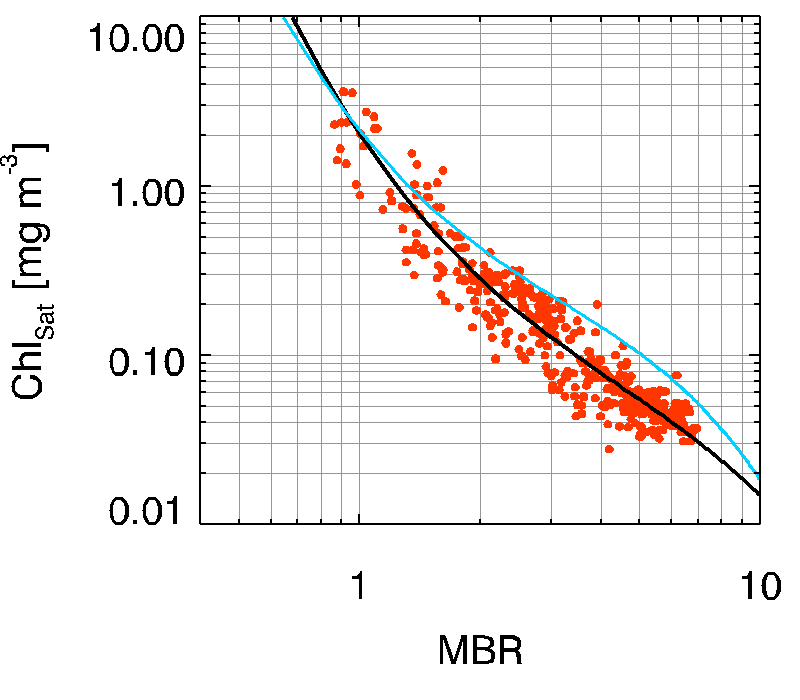 SeaWiFS
Chl < 0.5 mg m-3

Global algorithms systematically overestimate in situ measurements

Statistically, 0.5 mg m-3 comprises more than 75% of the data values (not only in situ)
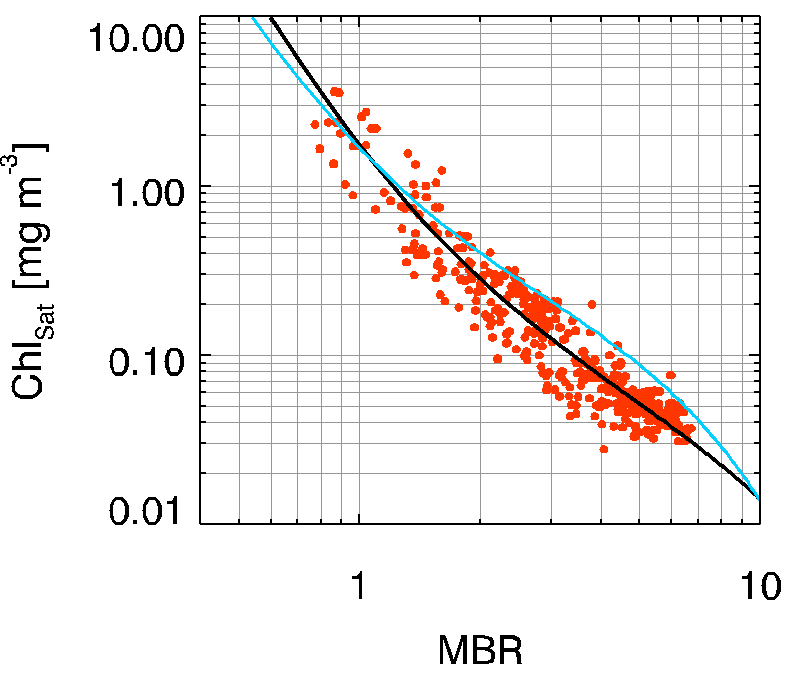 VIIRS
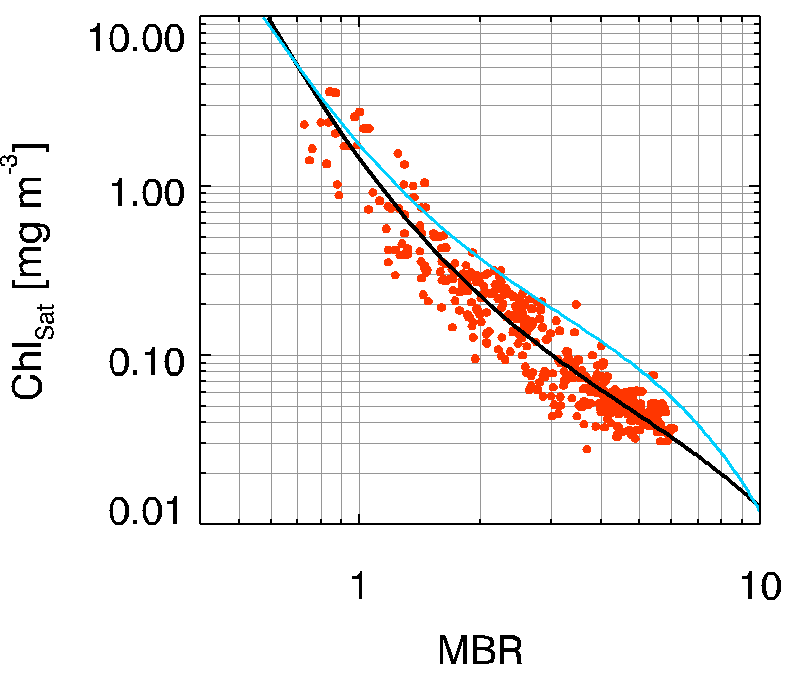 MODIS
UNIQUE in situ dataset to develop sensor-specific algorithms for Case I waters
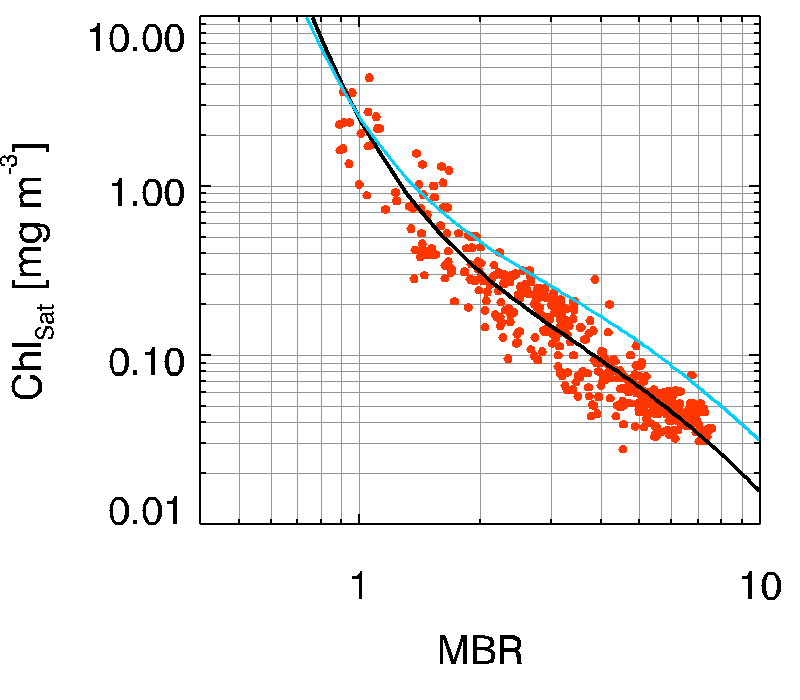 MERIS
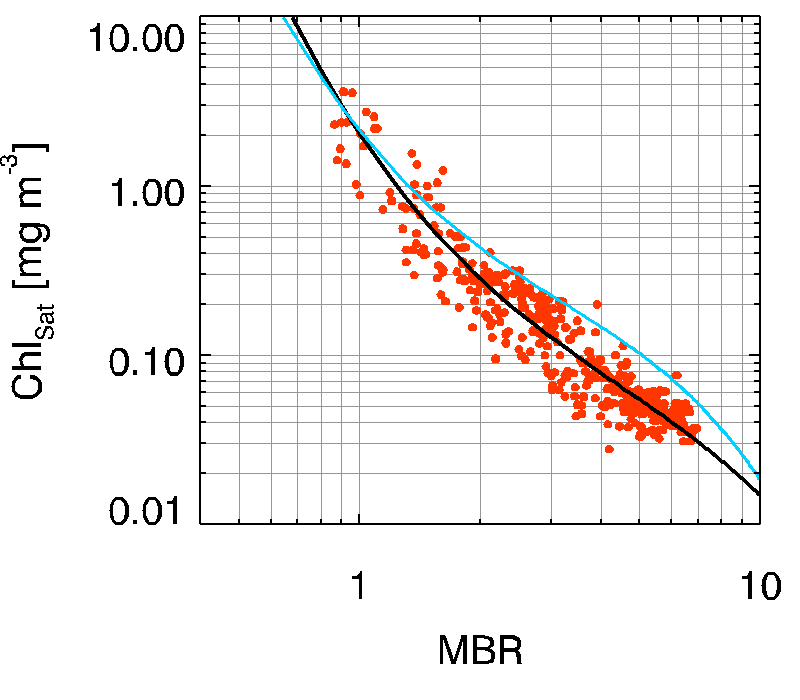 SeaWiFS
Chl > 0.5 mg m-3

Global and Regional overlap
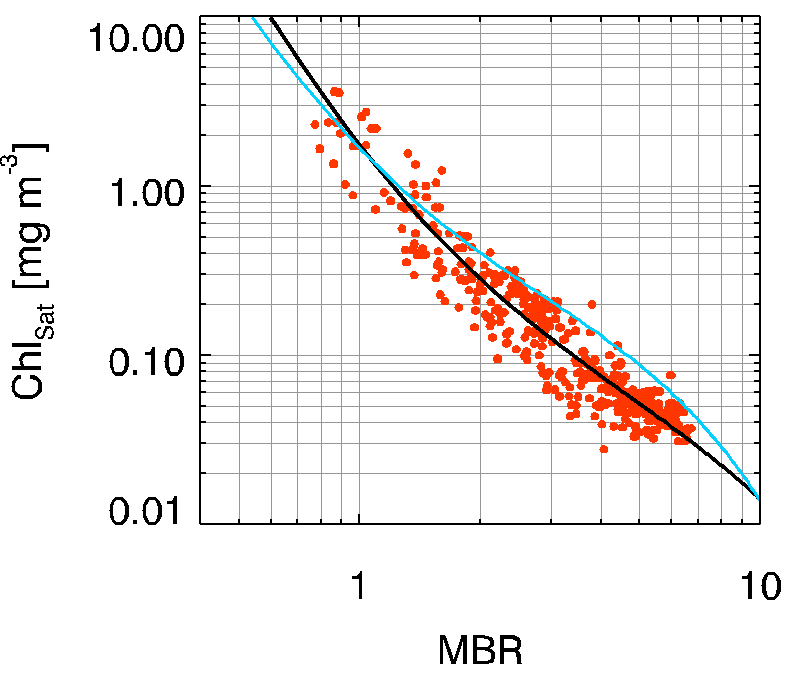 VIIRS
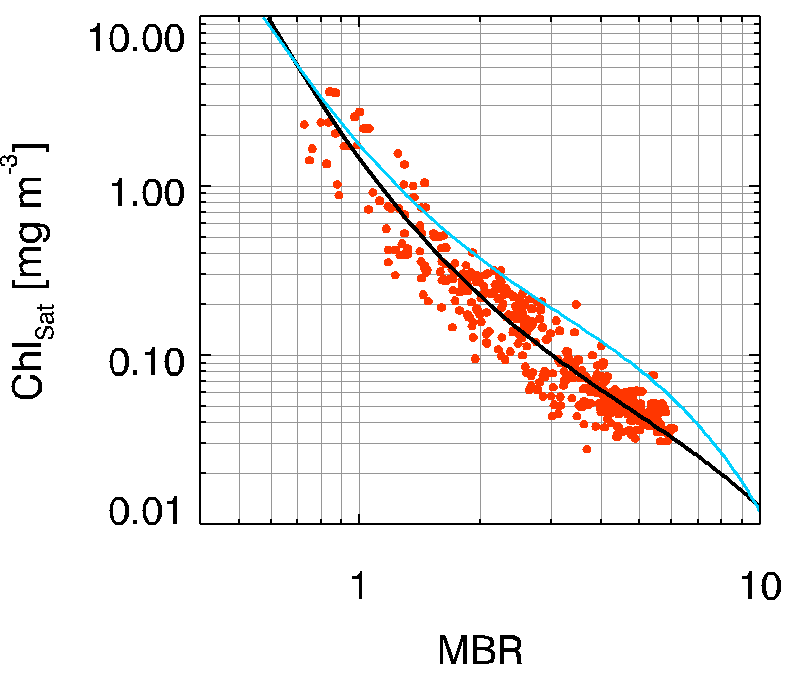 MODIS
Case II water Algorithm
Case II water Algorithm: AD4
D’Alimonte & Zibordi [2003]
MBR = 1.9
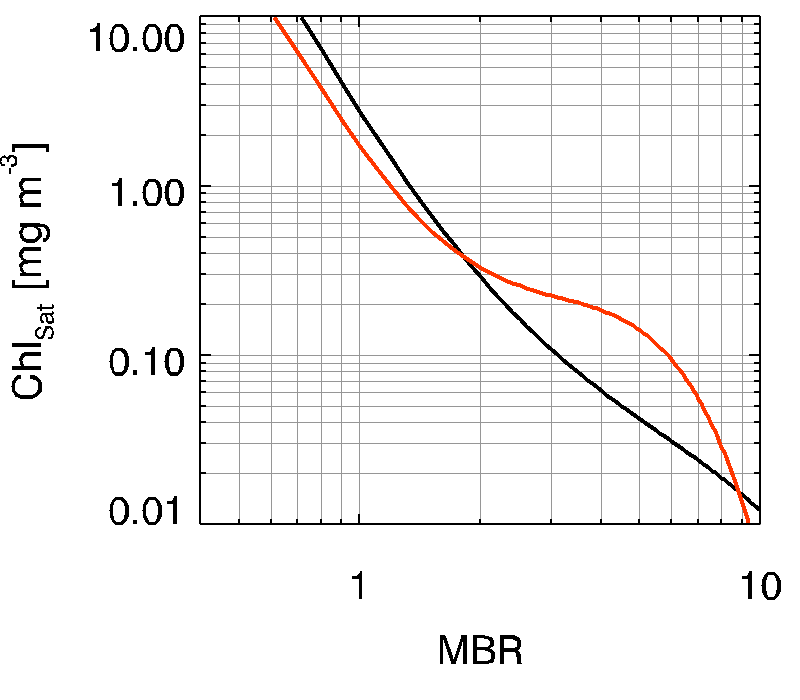 ChlCase II < ChlCase I

Chl = 0.4 mg m-3

ChlCase II > ChlCase I
Case II
Case I
Case I - Case II Chl MERGING
On a pixel-by-pixel basis, the satellite Rrs spectrum is compared with the distributions of the two in situ datasets: Case I and Case II
The Mahalanobis distance parameter is used for quantifying the distance of the ith satellite pixel spectrum, x, from the reference in situ datasets, µ
ChlCaseID2CaseI + ChlCaseIID2CaseII
=
ChlMerged
D2CaseI + D2CaseII
Case I water Algorithm
MBR
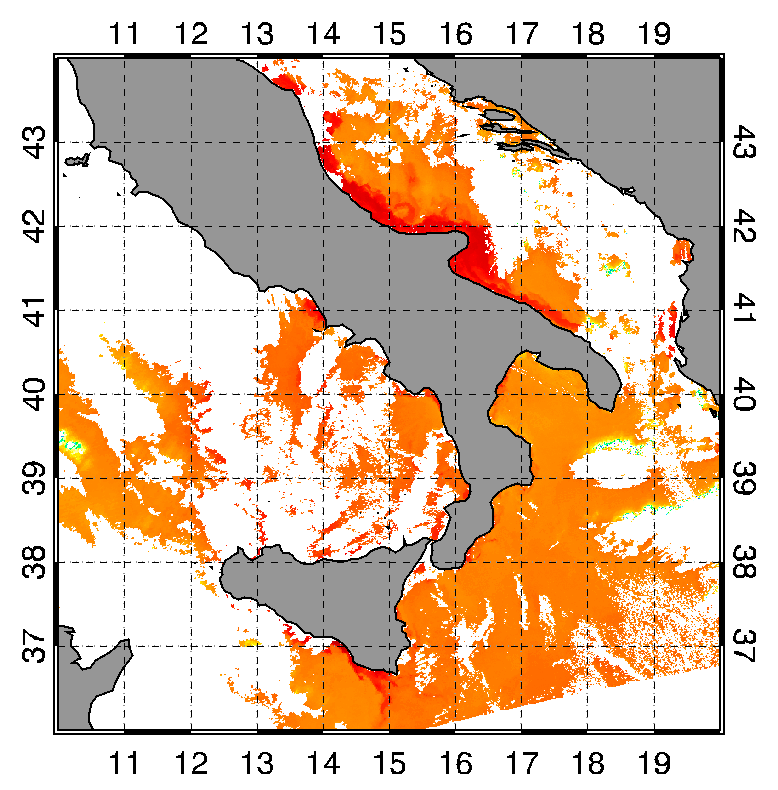 Rrs443
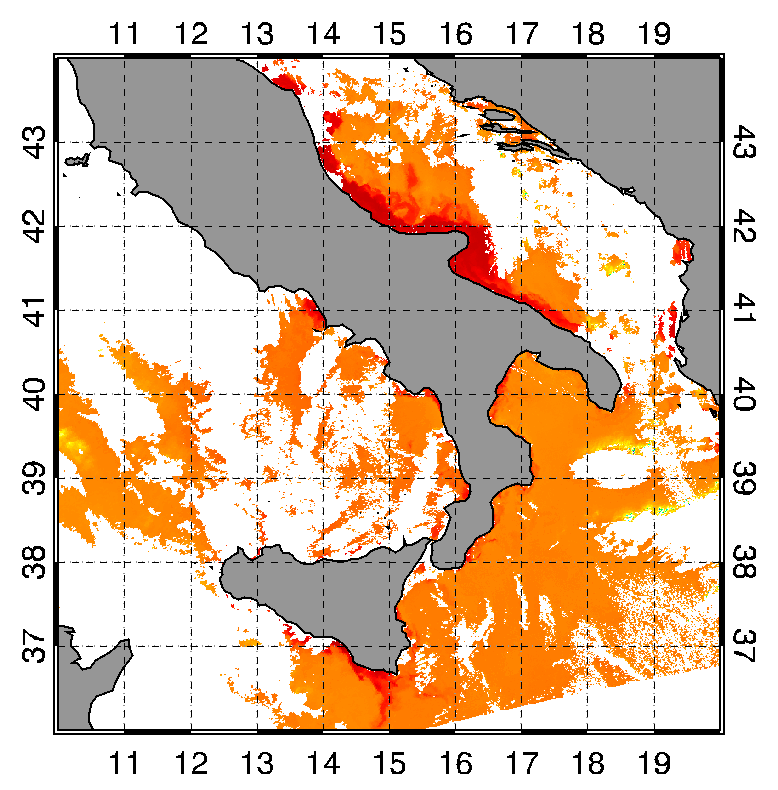 Rrs488
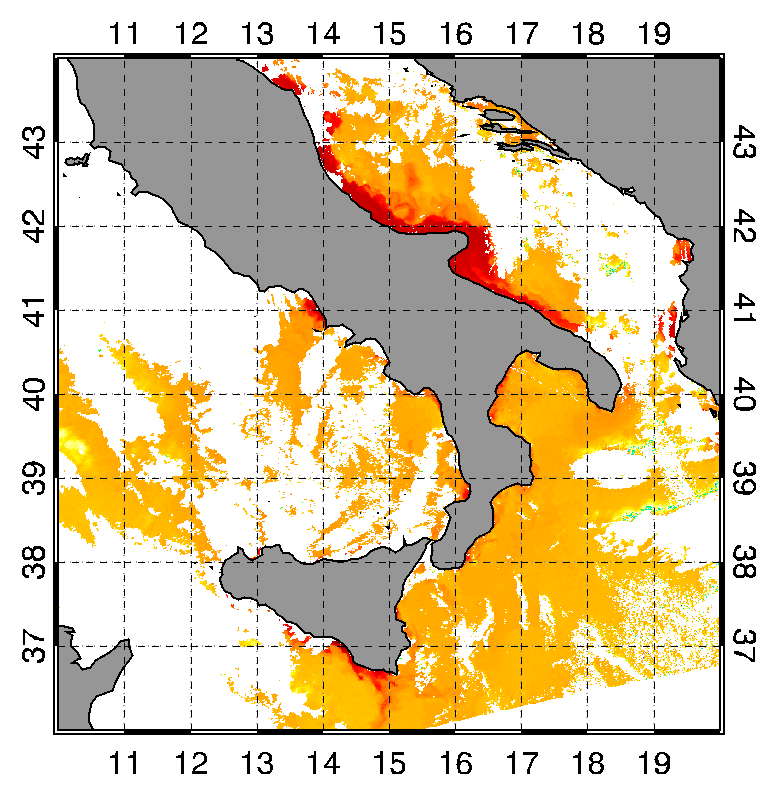 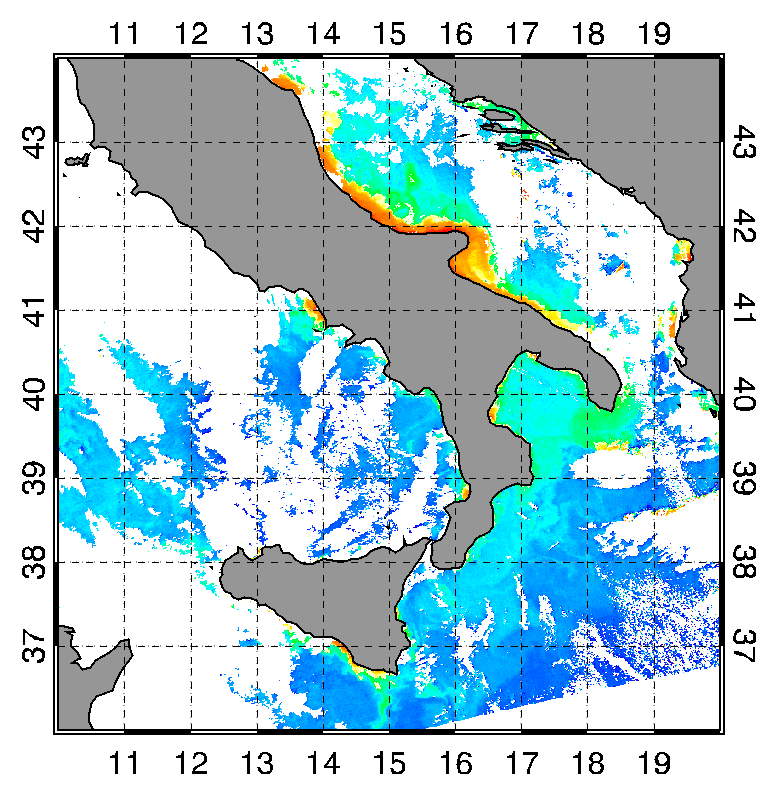 Rrs547
Blue
Green
Chl Case I
Merging Case I – Case II
MBR
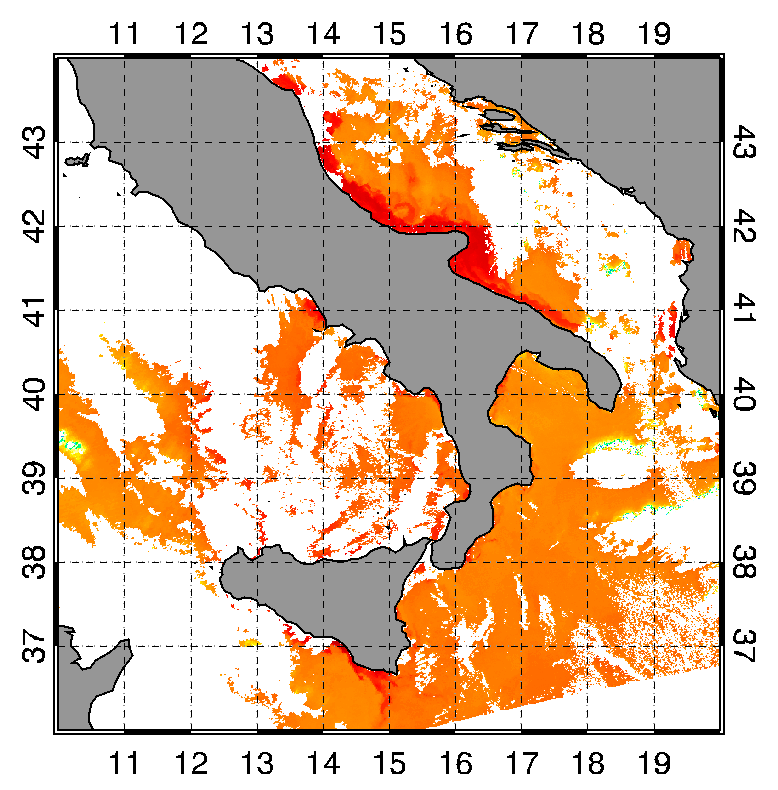 Rrs443
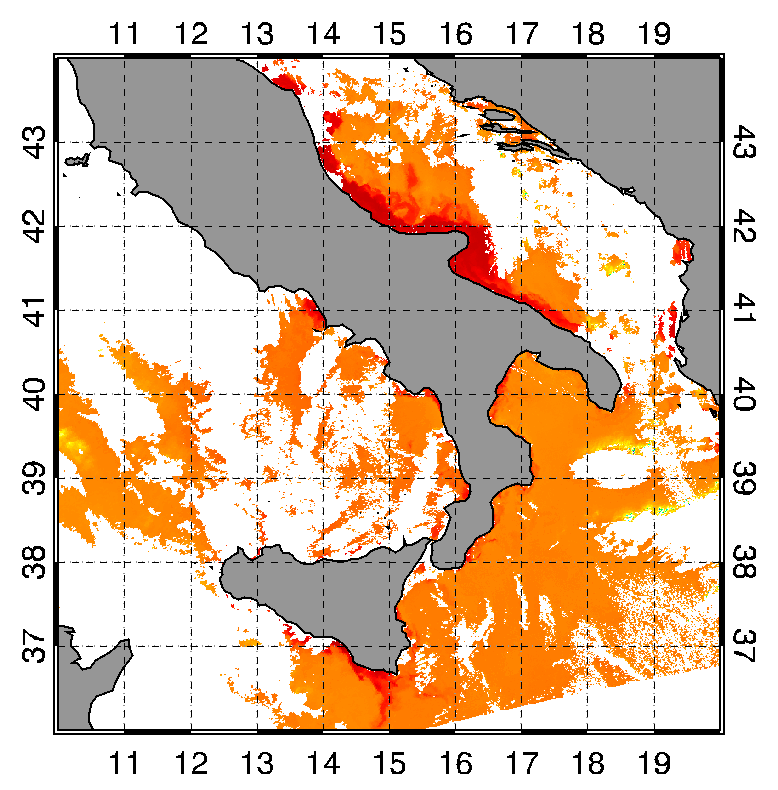 Rrs488
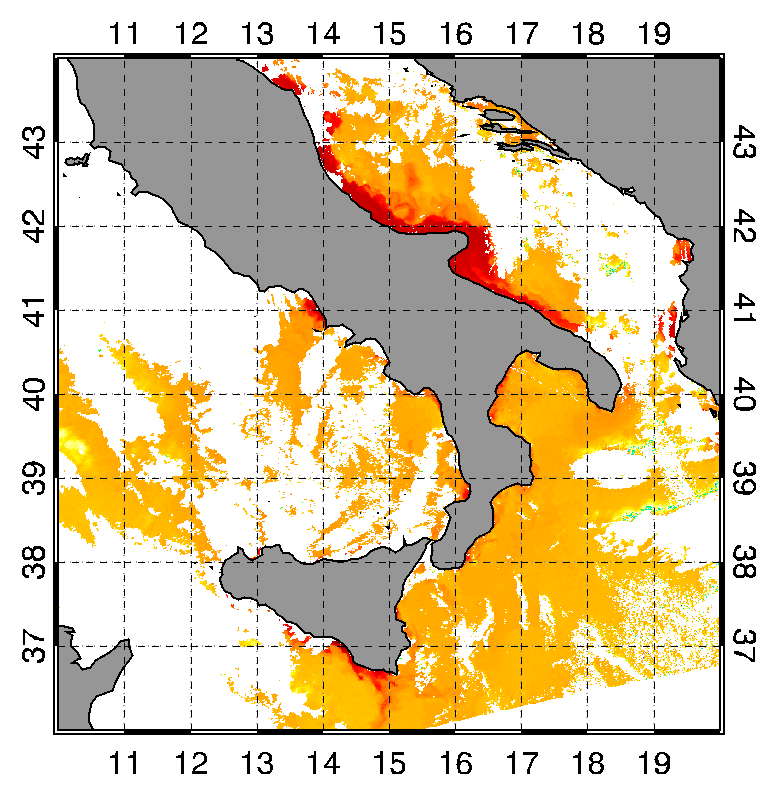 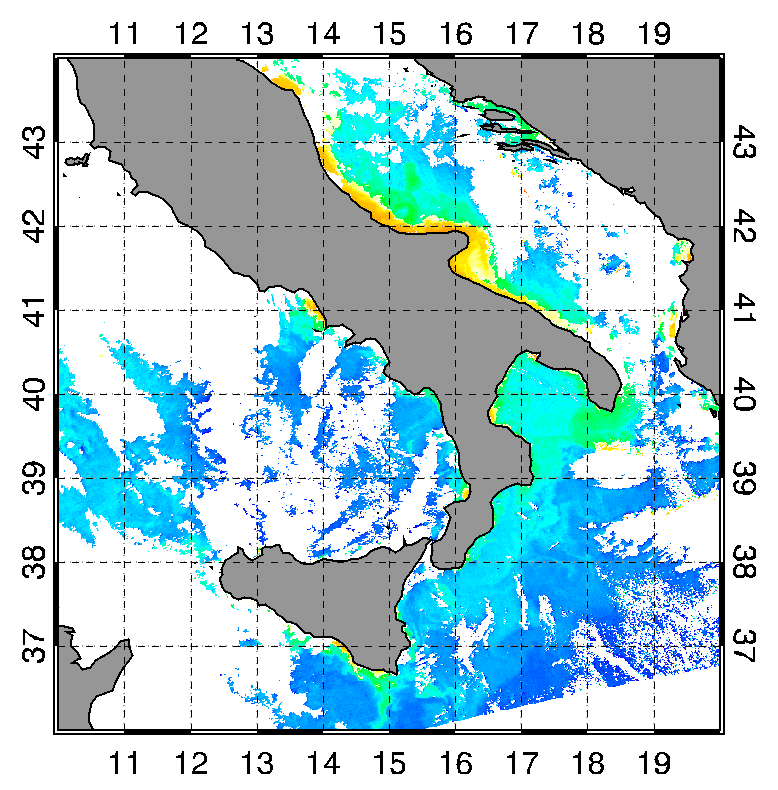 Rrs547
Blue
Green
MERGED Chl
Merging Case I – Case II
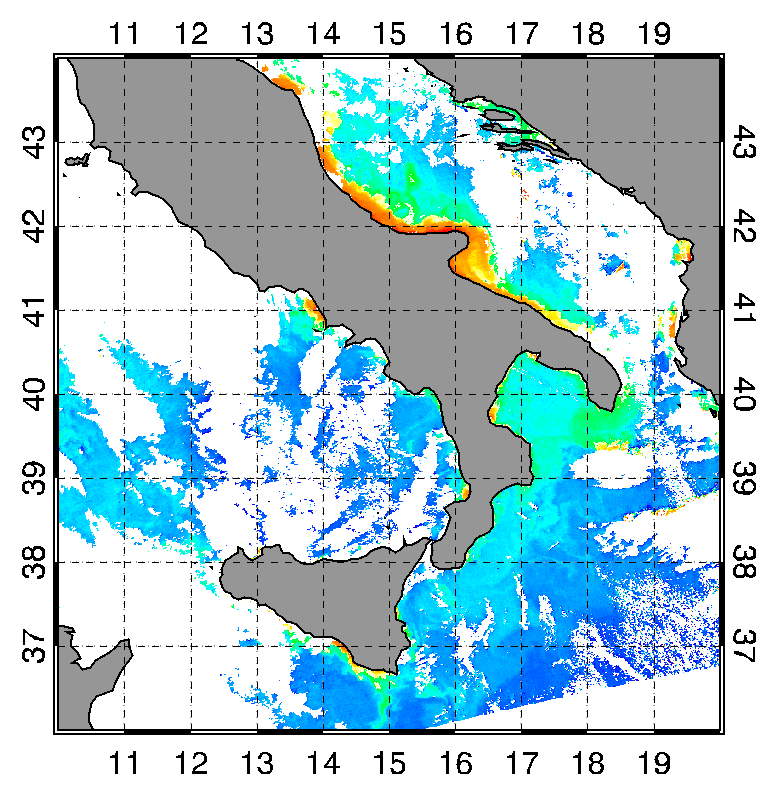 Chl Case I
Merging Case I – Case II
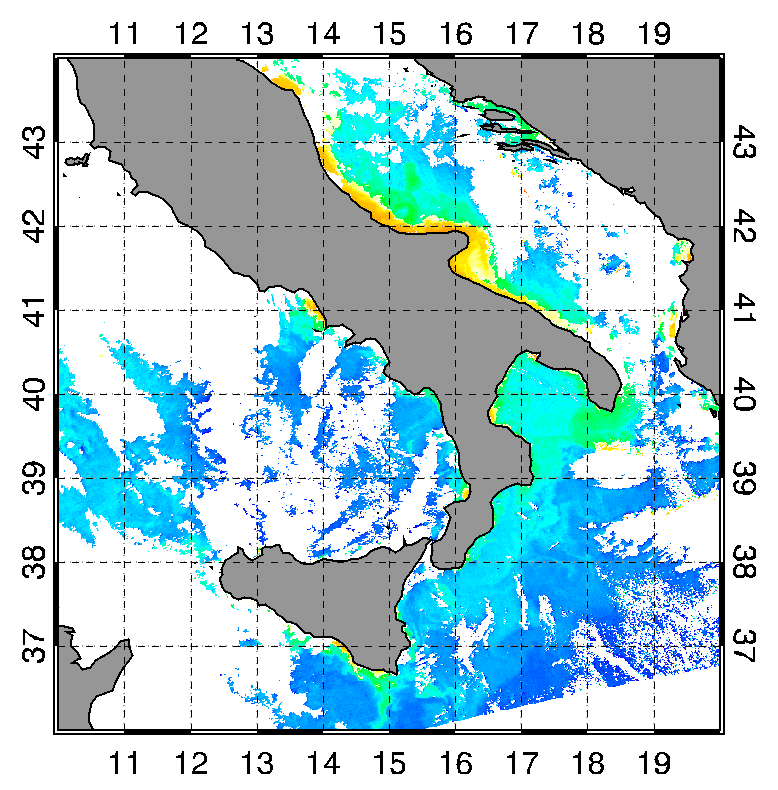 Merged Chl
Level 3 & Level 4 Products
To fill in initial gaps and to initialize the EOF procedure, Daily Observations and Daily Climatology are combined via Smoothing Procedure method
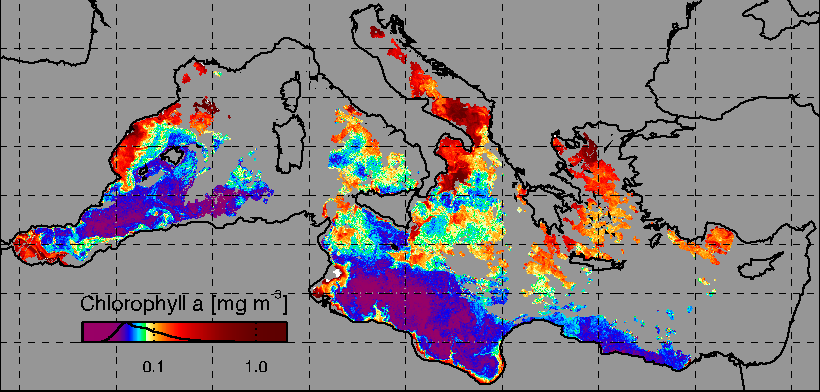 Level 3
Level 3 & Level 4 Products
To fill in initial gaps and to initialize the EOF procedure, Daily Observations and Daily Climatology are combined via Smoothing Procedure method
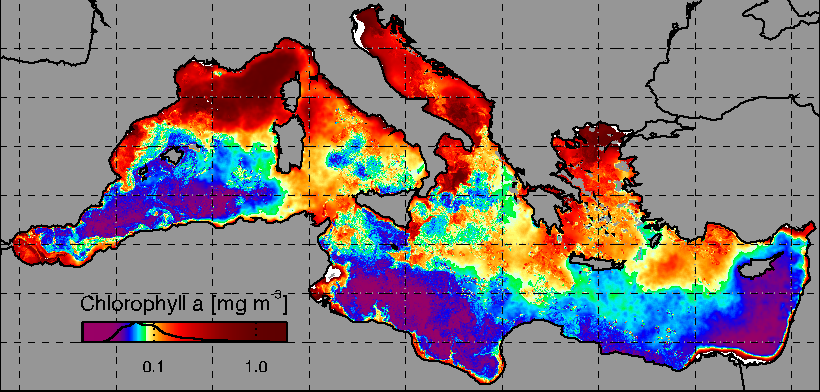 Input
Level 3 & Level 4 Products
To fill in initial gaps and to initialize the EOF procedure, Daily Observations and Daily Climatology are combined via Smoothing Procedure method
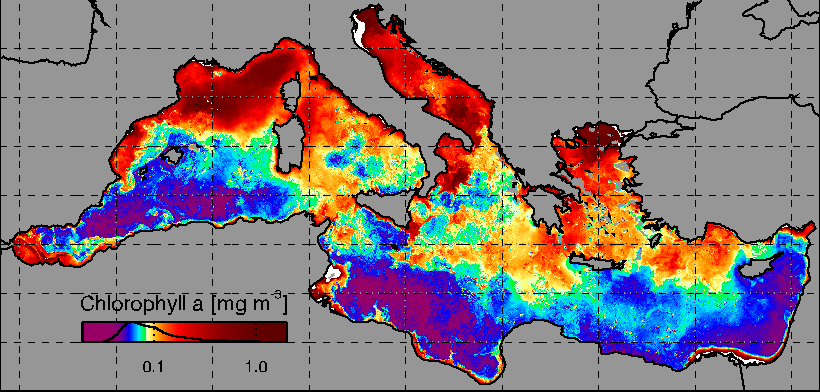 Level 4
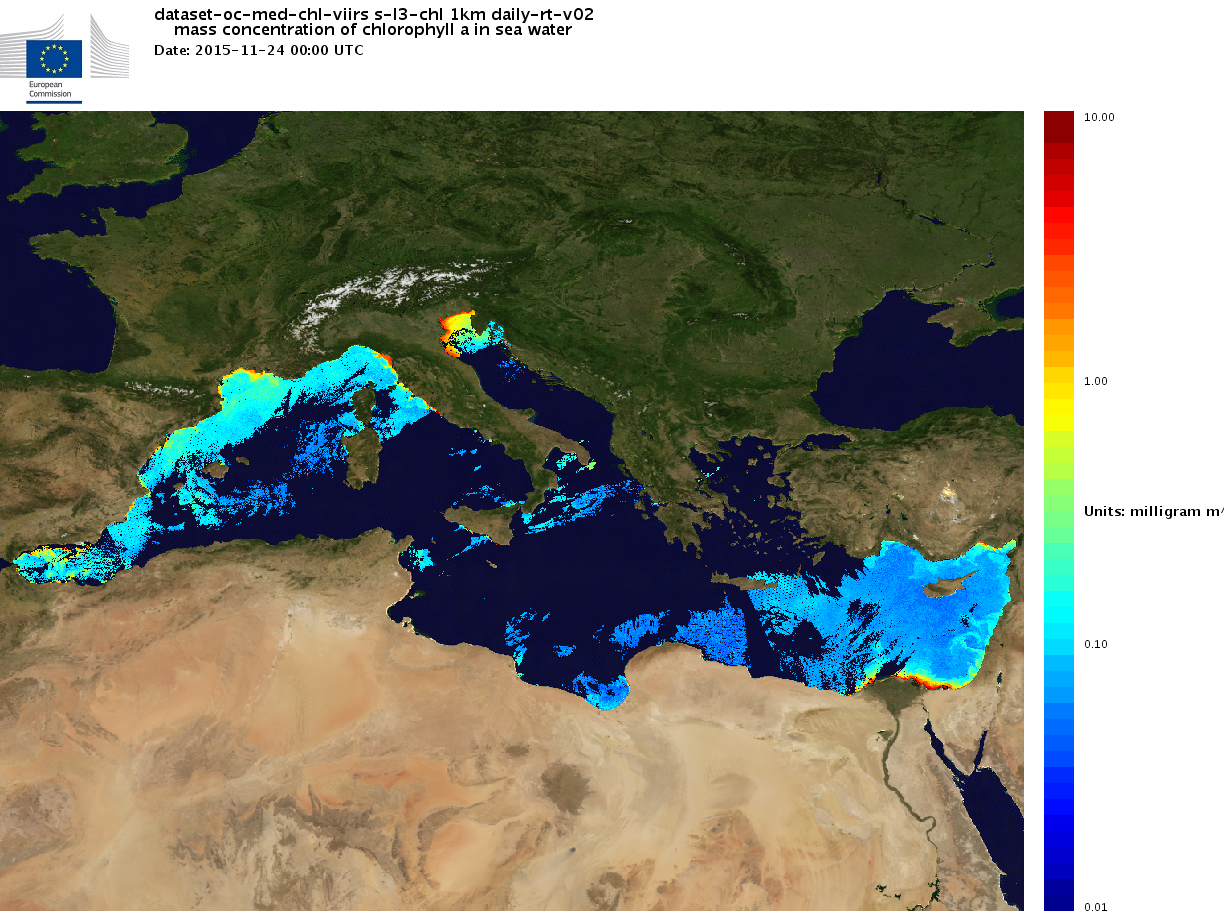 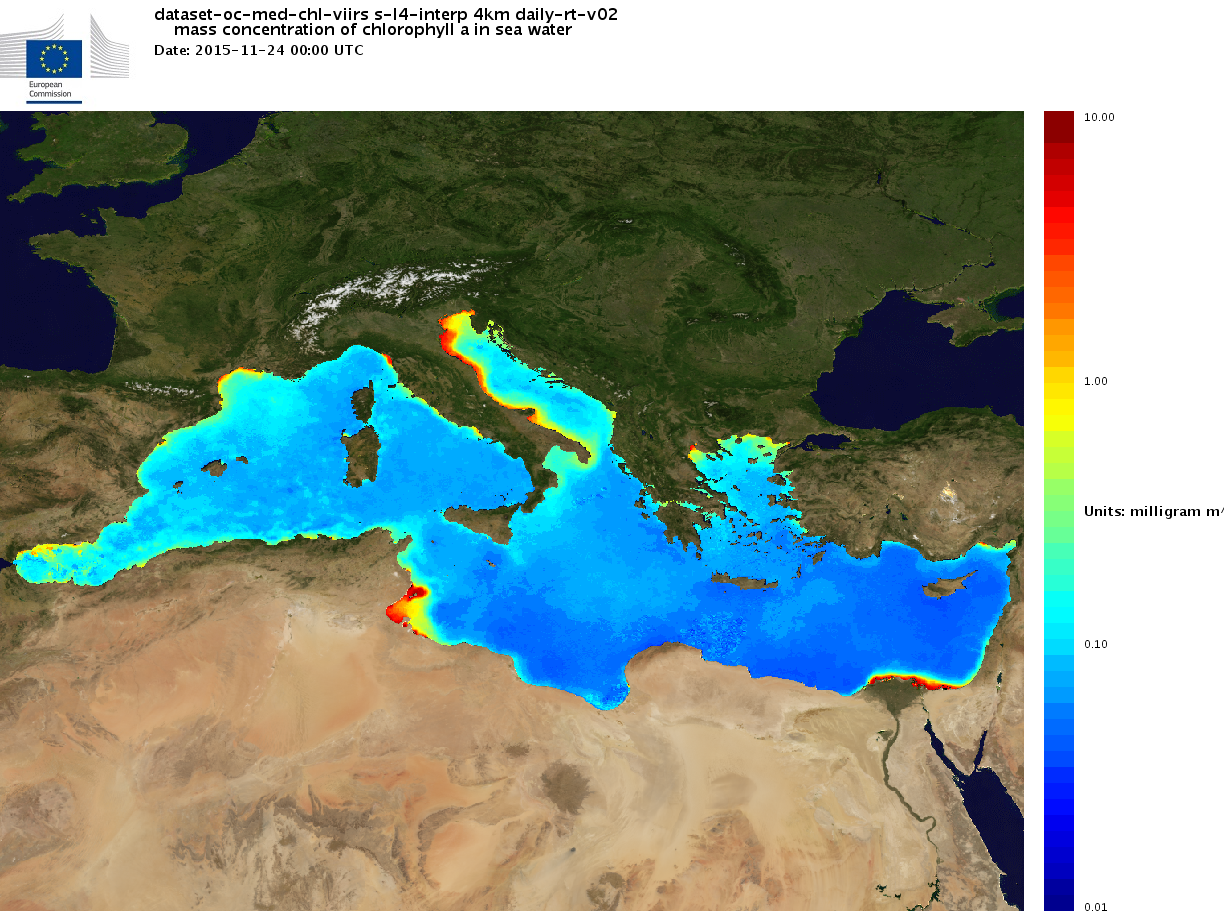 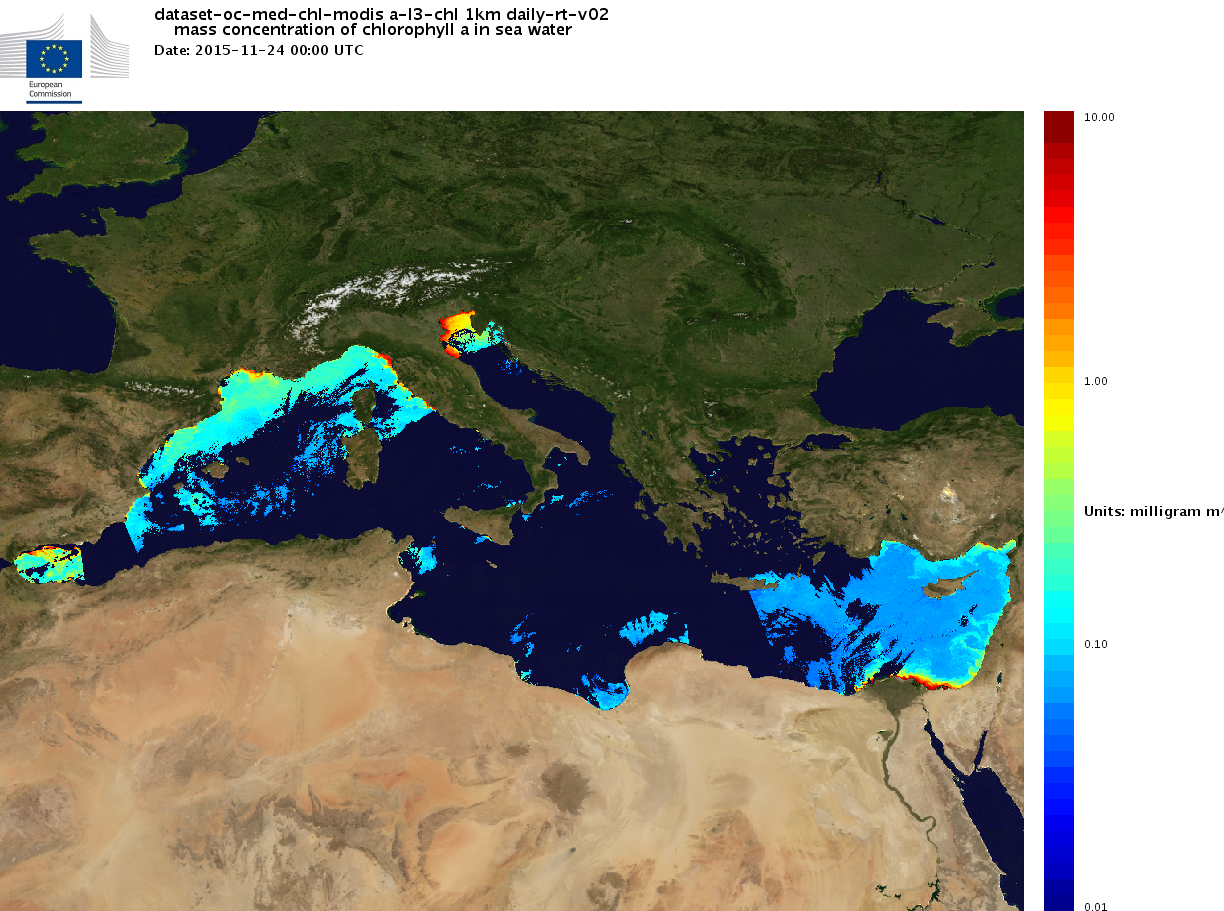 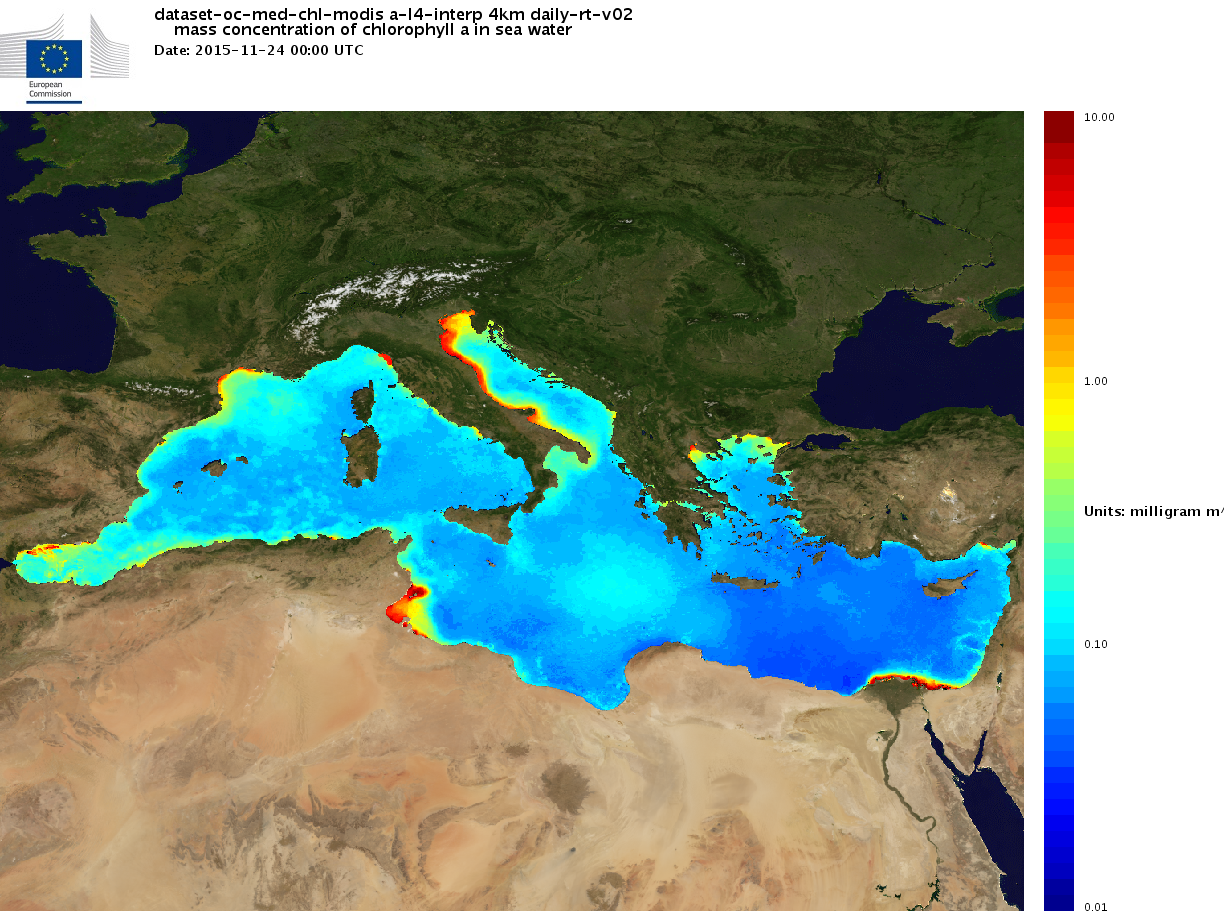 REP products derived
from ESA-CCI
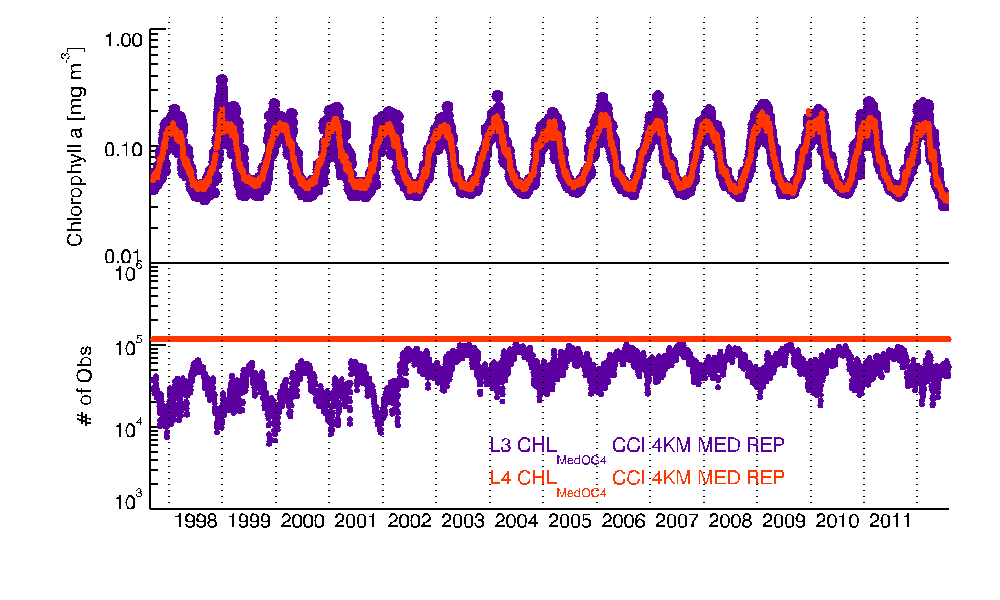 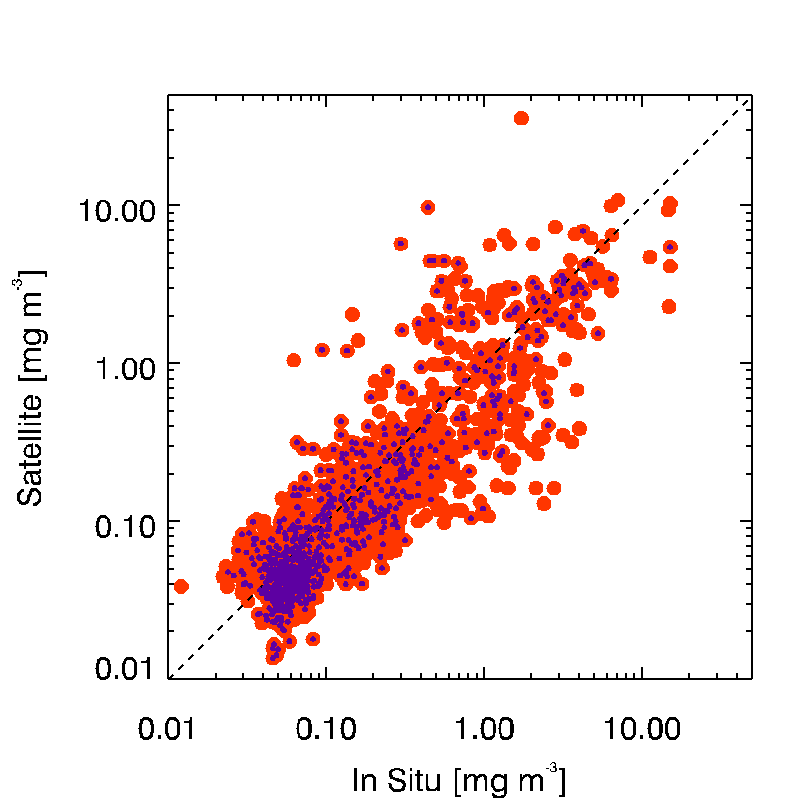 New version available (April, 2016) with data up to 2014
Quality Index
CurrentDataPixel - ClimatologyDataPixel
QI =
STDDataPixel
Quality Index
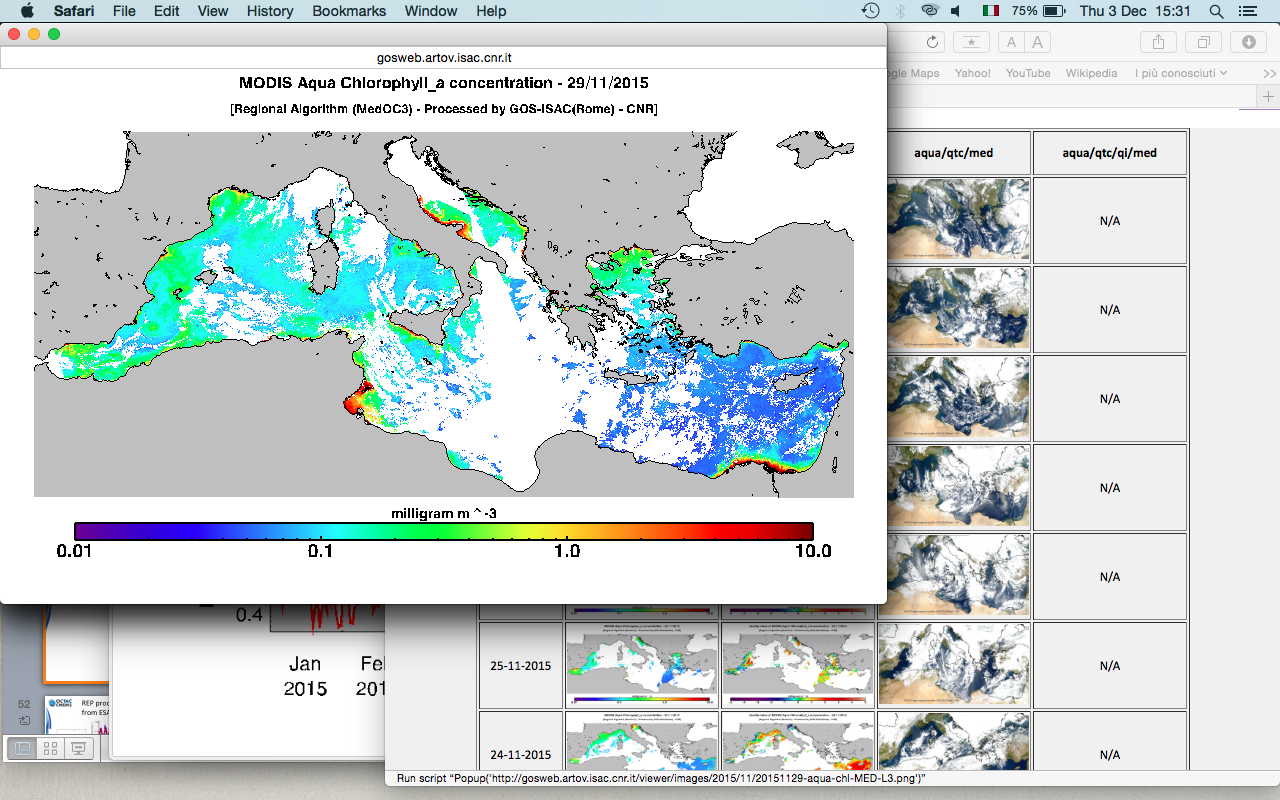 CurrentDataPixel - ClimatologyDataPixel
QI =
STDDataPixel
Quality Index
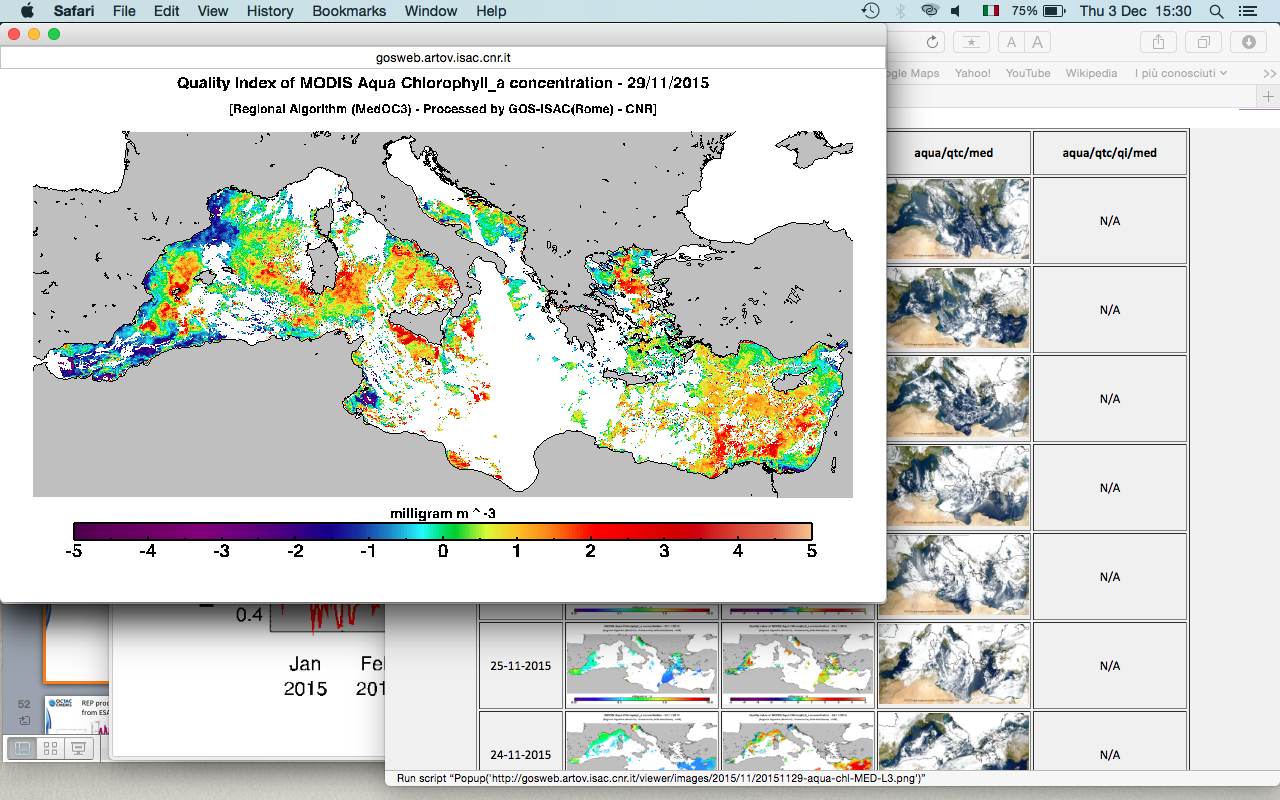 CurrentDataPixel - ClimatologyDataPixel
QI =
STDDataPixel
Quality Index
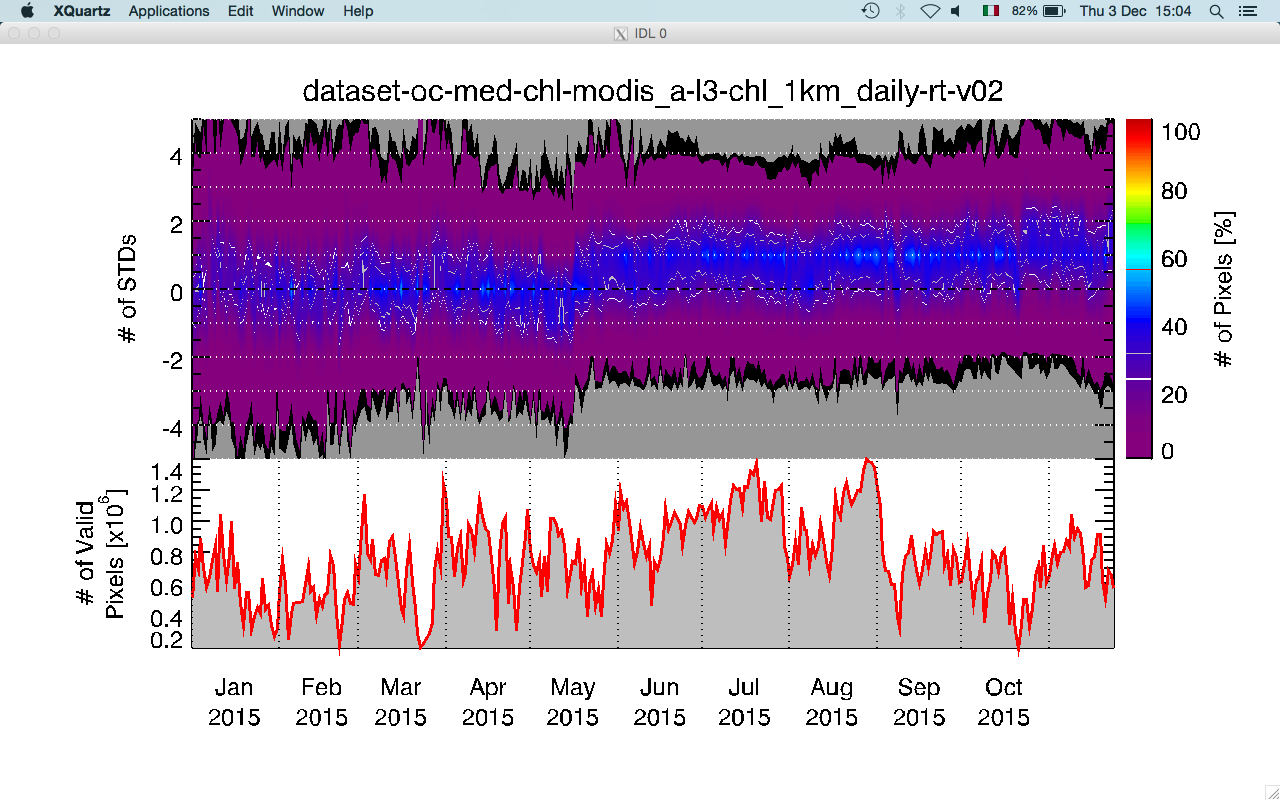 http://marine.copernicus.eu
10.0
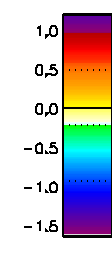 3.2
1.0
0.32
0.10
0.03
Case I & Case II Chl data merging
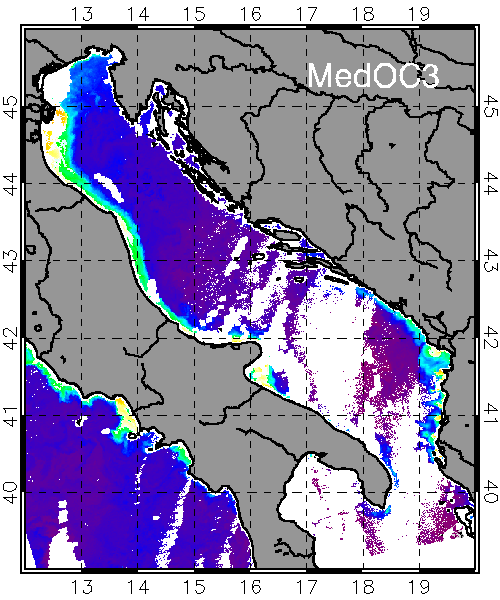 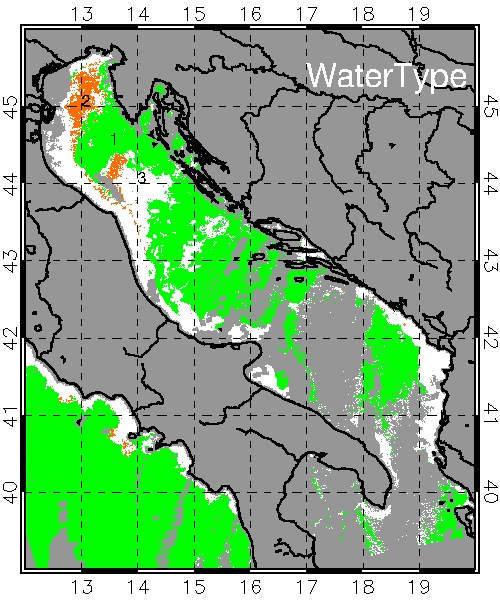 2
Case I
1
Case II
NOVEL
3
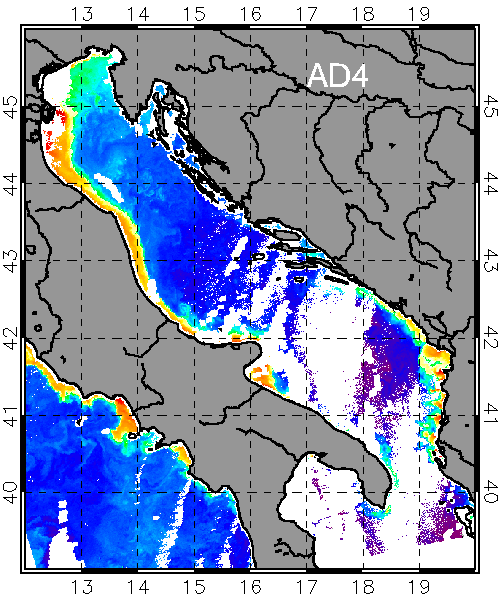 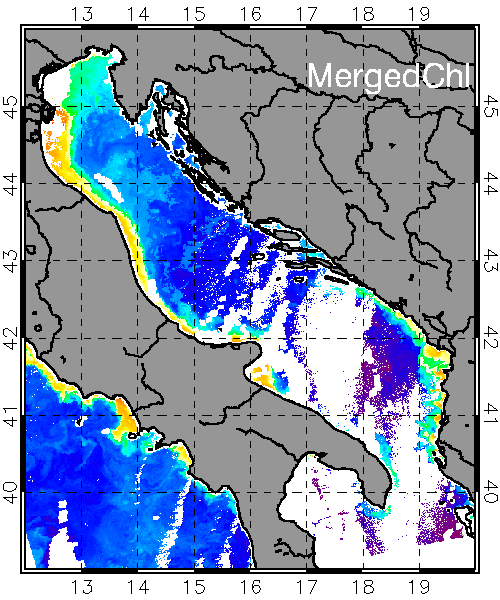 Panoply MAP config
Center Lon: 15.25
Center Lat: 38
Width: 42.5
Height:16
Navigating Med Sea Products in CMEMS Online Catalog
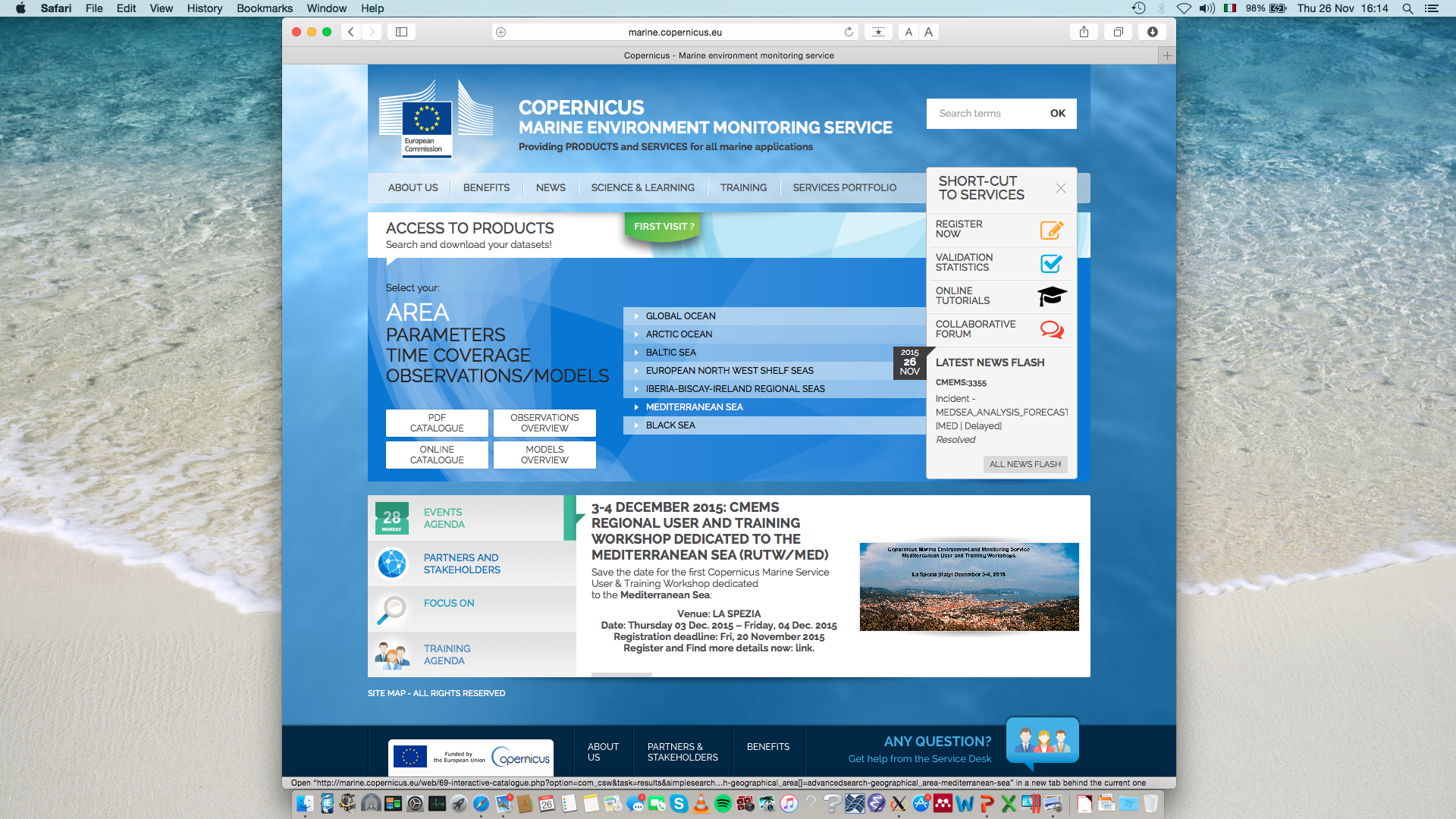 Navigating Med Sea Products in CMEMS Online Catalog
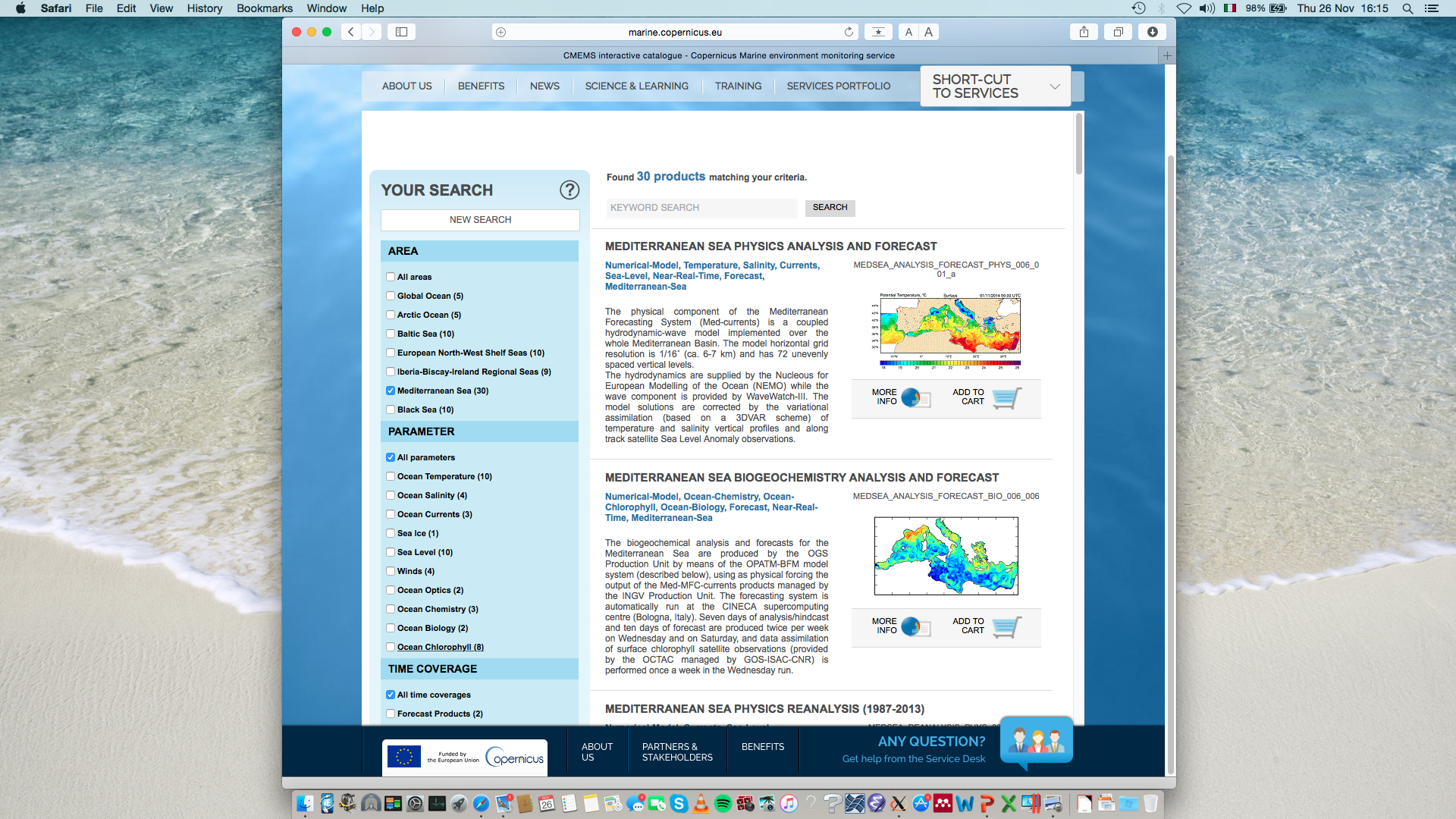 Navigating Med Sea Products in CMEMS Online Catalog
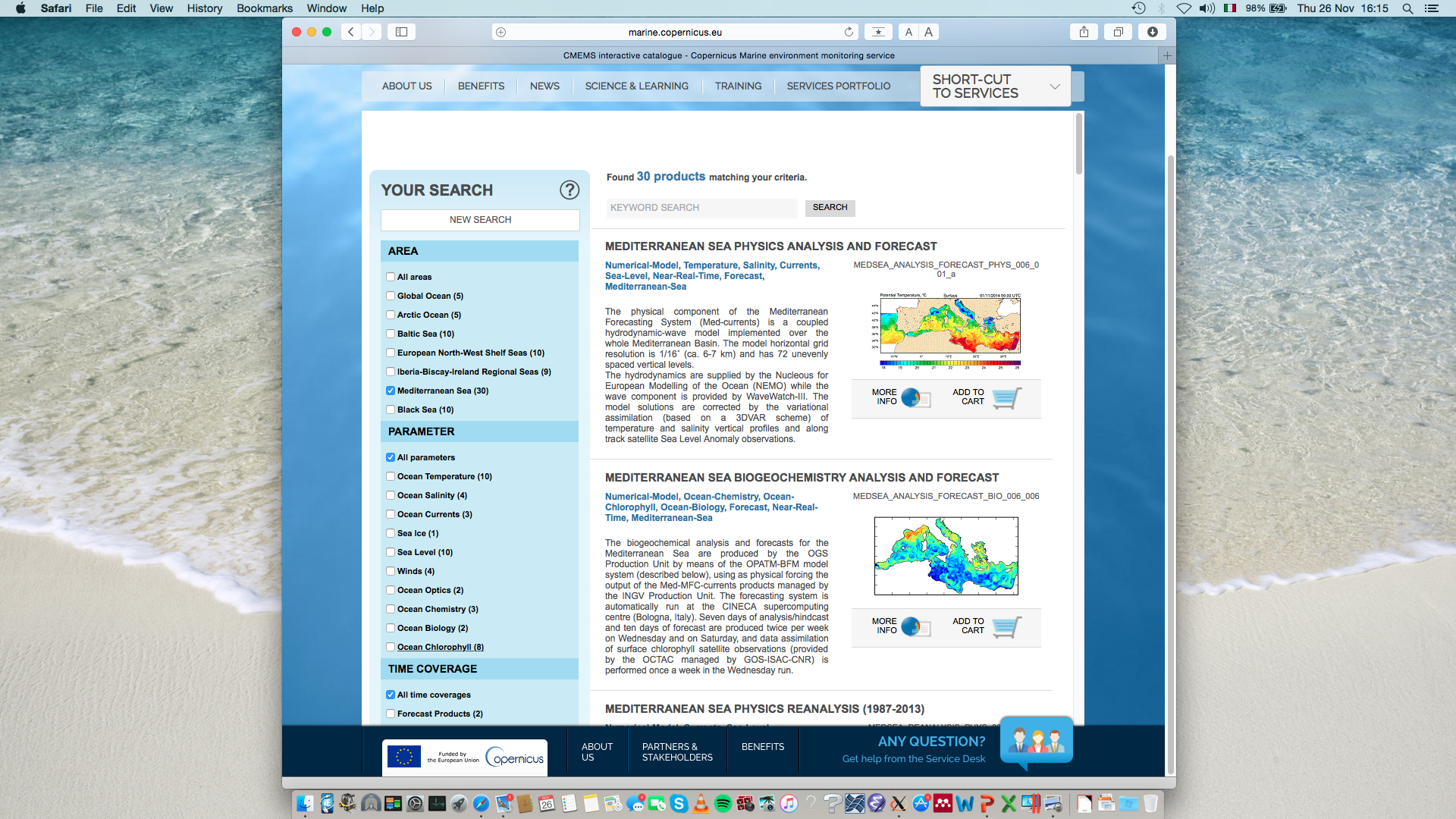 Navigating Med Sea Products in CMEMS Online Catalog
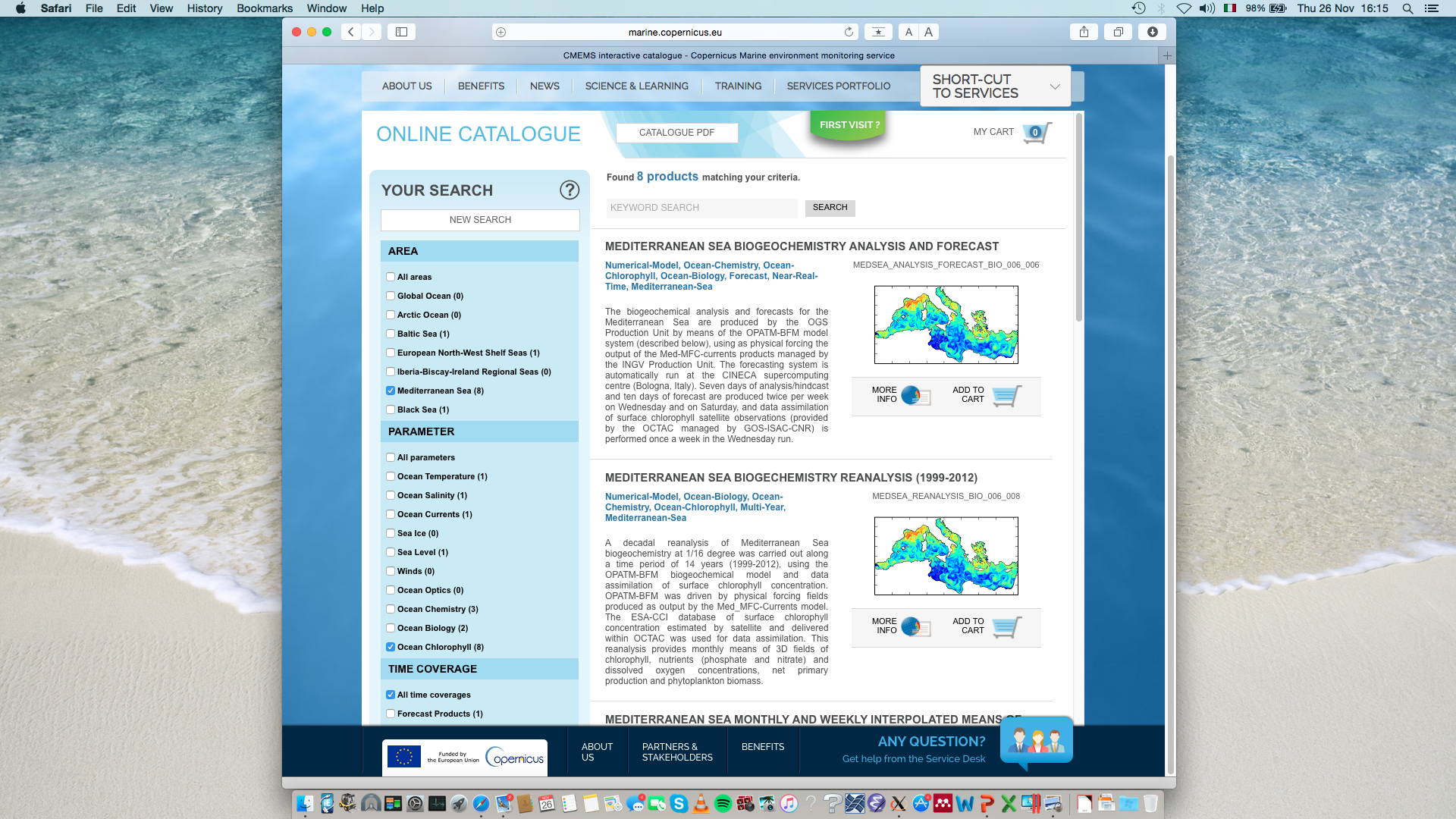 Navigating Med Sea Products in CMEMS Online Catalog
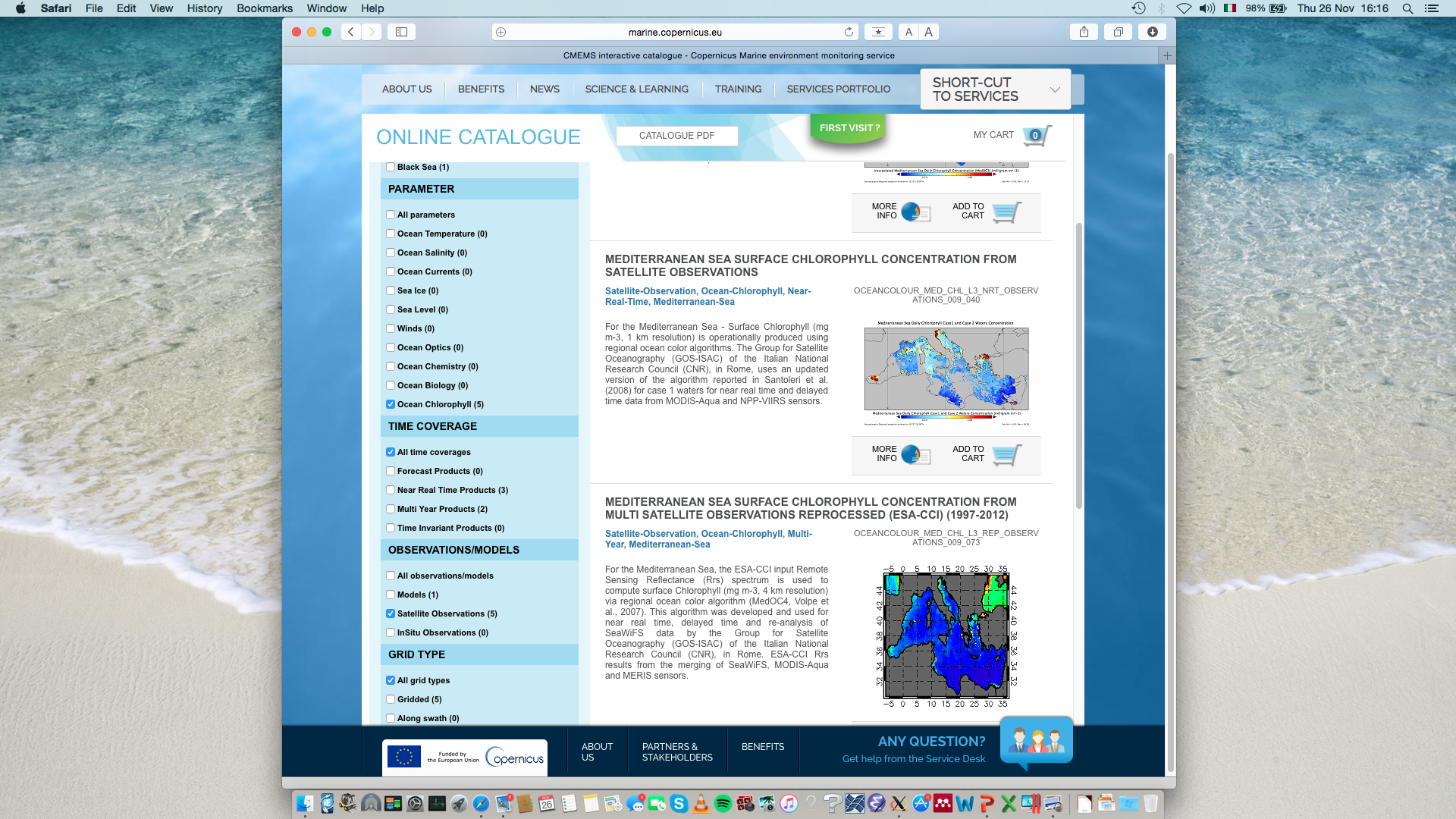 Navigating Med Sea Products in CMEMS Online Catalog
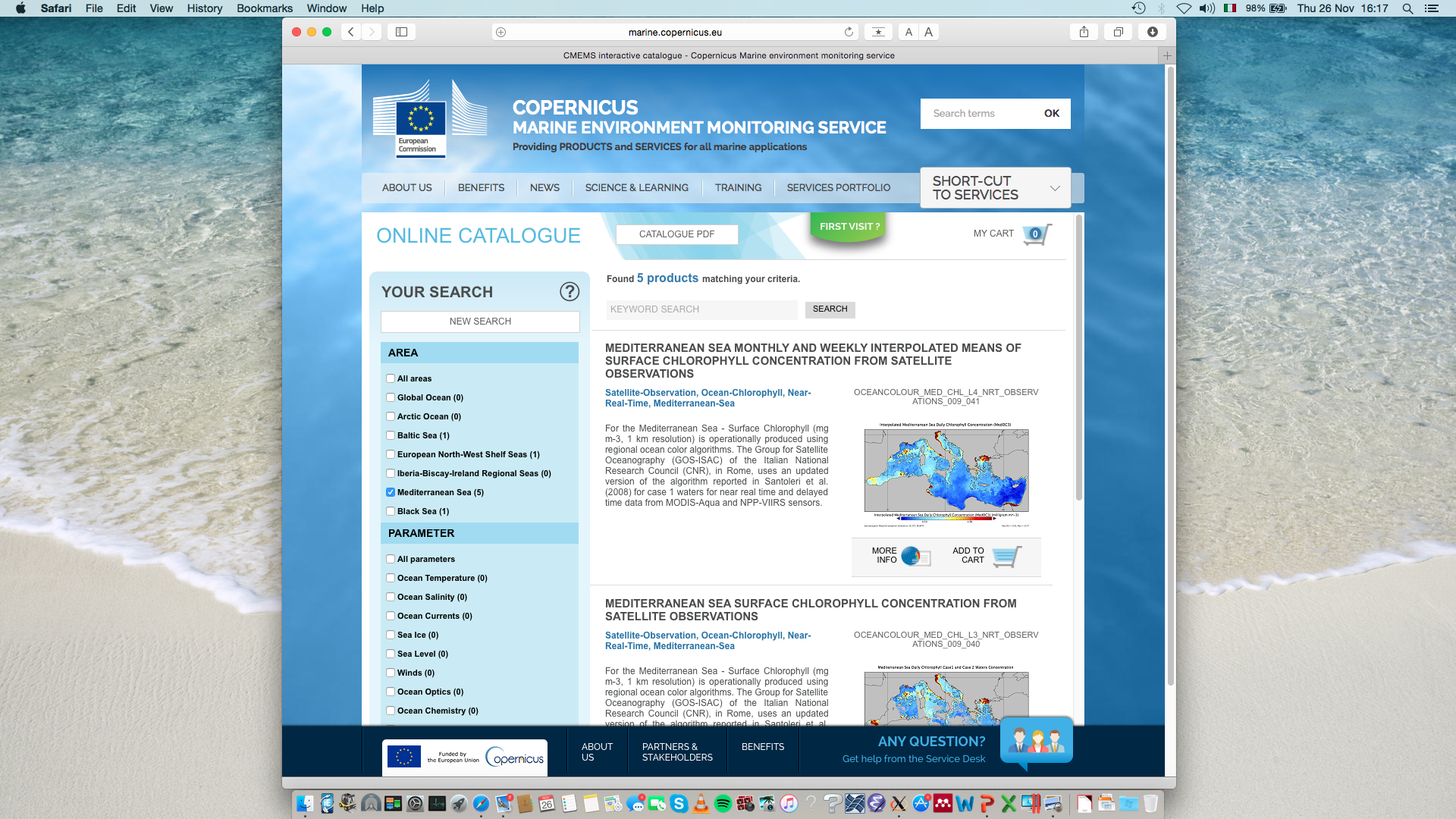 Navigating Med Sea Products in CMEMS Online Catalog
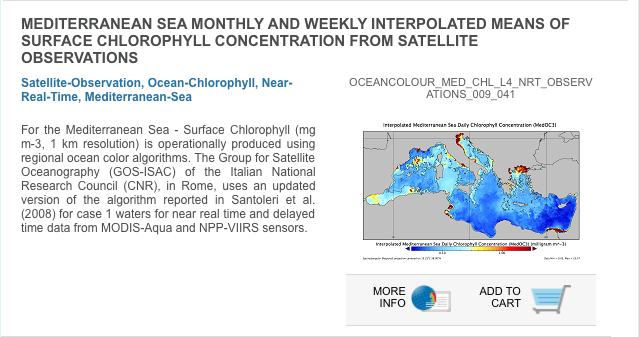 Navigating Med Sea Products in CMEMS Online Catalog
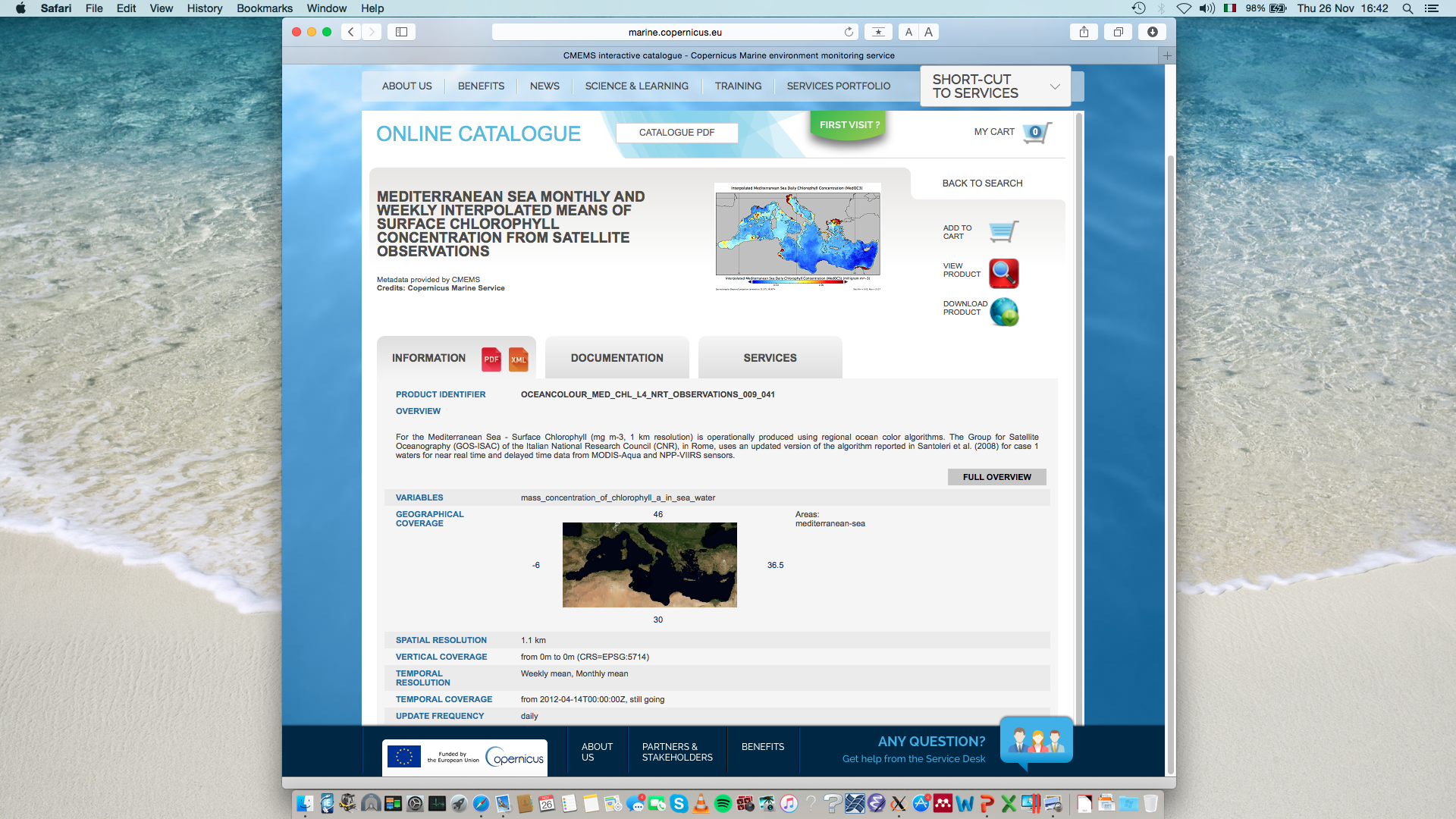 Navigating Med Sea Products in CMEMS Online Catalog
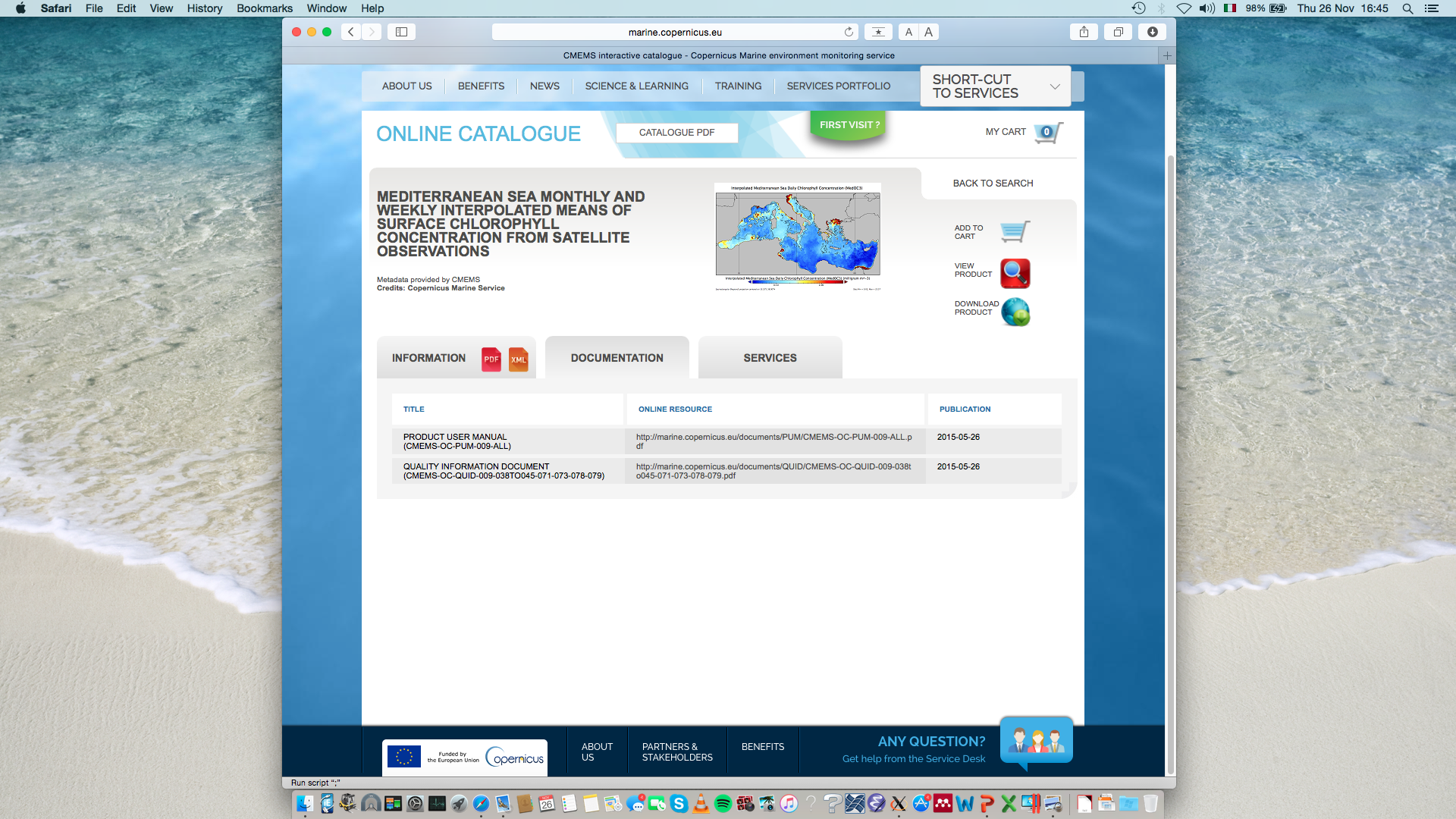 Navigating Med Sea Products in CMEMS Online Catalog
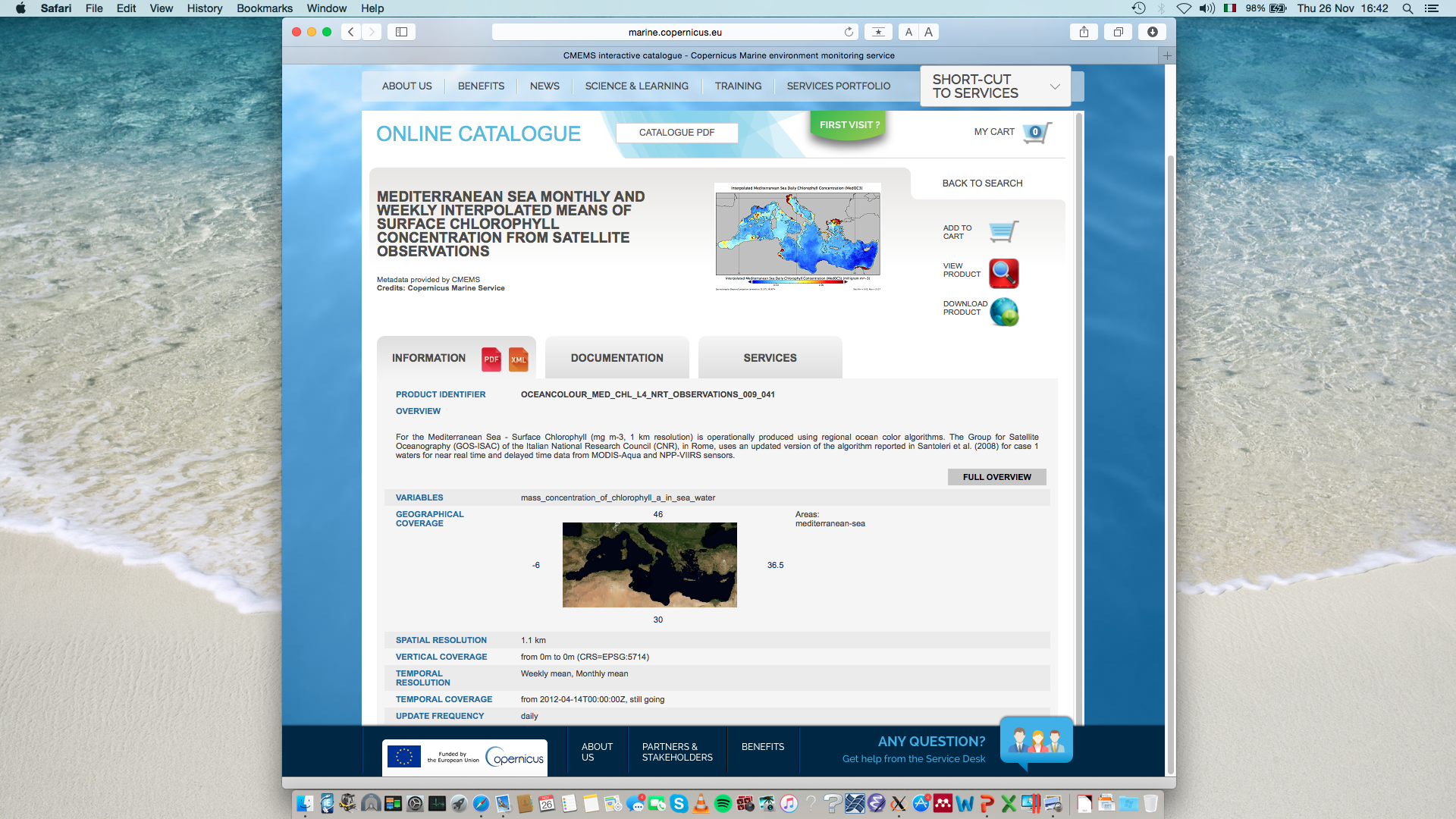